Proučavanje kolektivnog djelovanja motornih proteina u antiparalelnom preklopu mikrotubula na centriranje kinetohora u diobenom vretenu
© Nikon Small World 2022
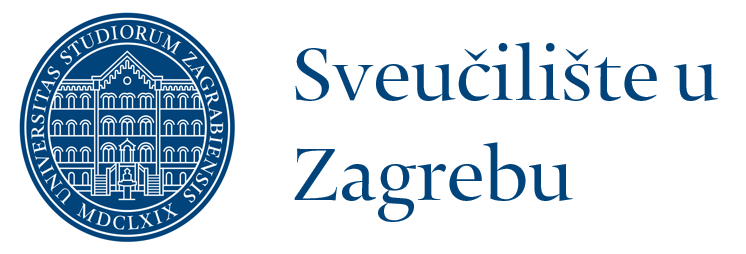 Sadržaj
01
03
Uvod
Novi model
Biologija: što sve sudjeluje u modelu?
Novi mehanizam centriranja kromosoma
02
04
Rješenje modela
Dosadašnji modeli
Numeričko rješenje jednadžbi
Pregled poznatih mehanizama centriranja kromosoma
01
Uvod
Motivacija i biologija
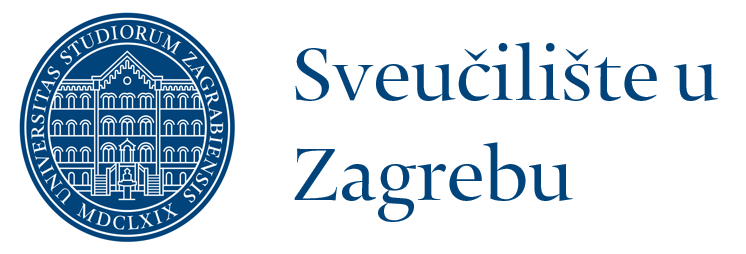 Zašto proučavati diobu stanice?
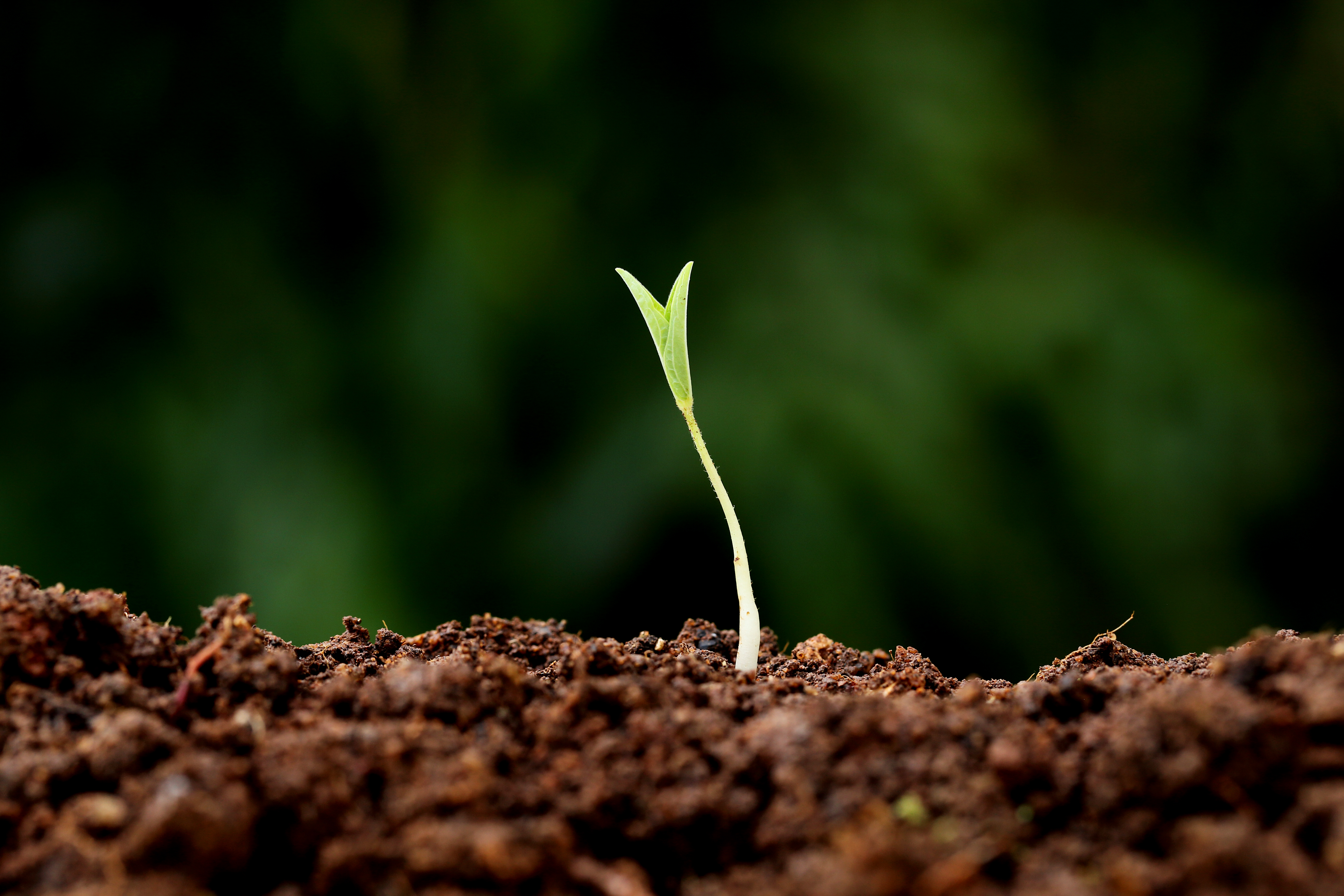 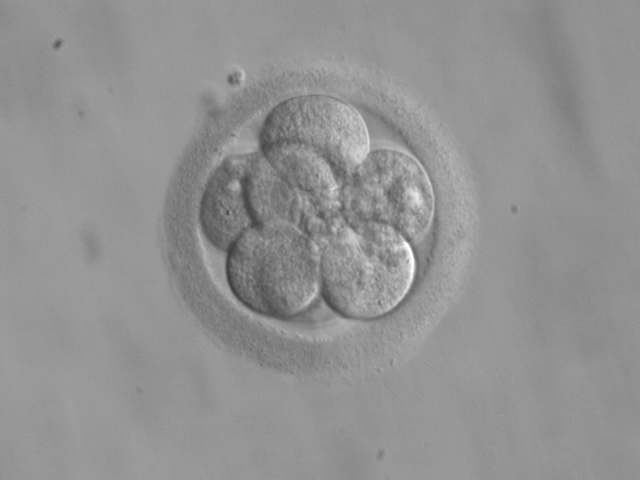 Wikipedia Human Embrionic Development
[Speaker Notes: Rast organizma – lijevo biljka u rastu, desno ljudski embrio, 3 dana star, 8 stanica]
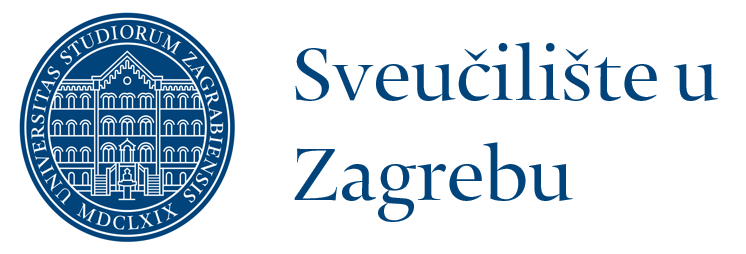 Zašto proučavati diobu stanice?
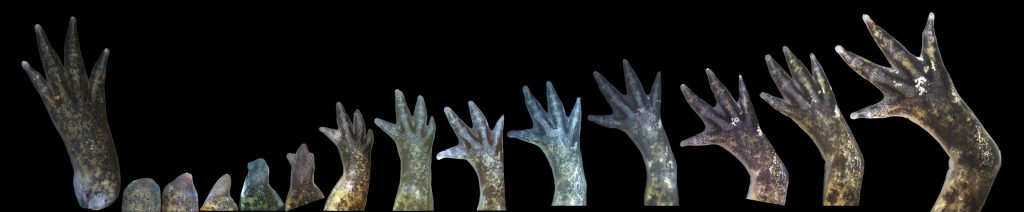 The Monaghan Lab
[Speaker Notes: Rast organizma
Obnova oštećenog tkiva
Bolesti]
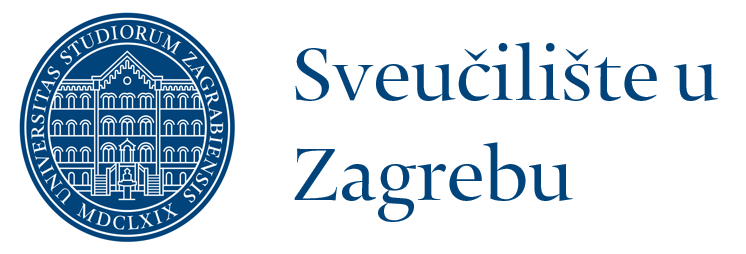 Zašto proučavati diobu stanice?
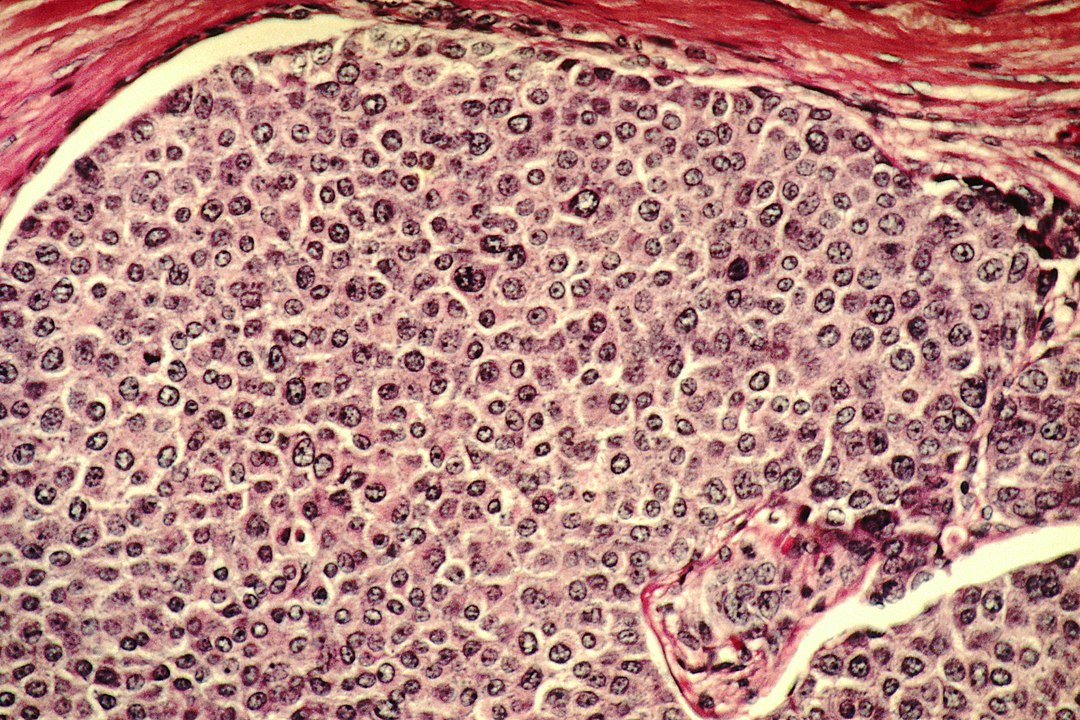 Wikipedia Cancer Cell
[Speaker Notes: Rast organizma
Obnova oštećenog tkiva
Bolesti]
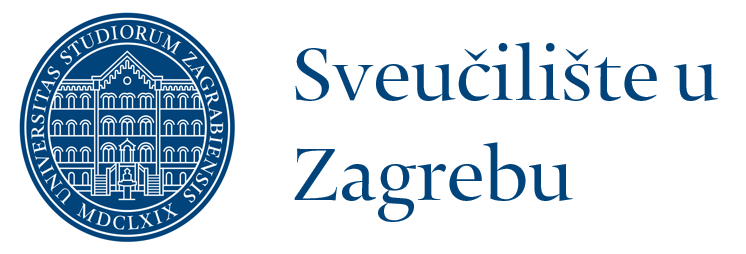 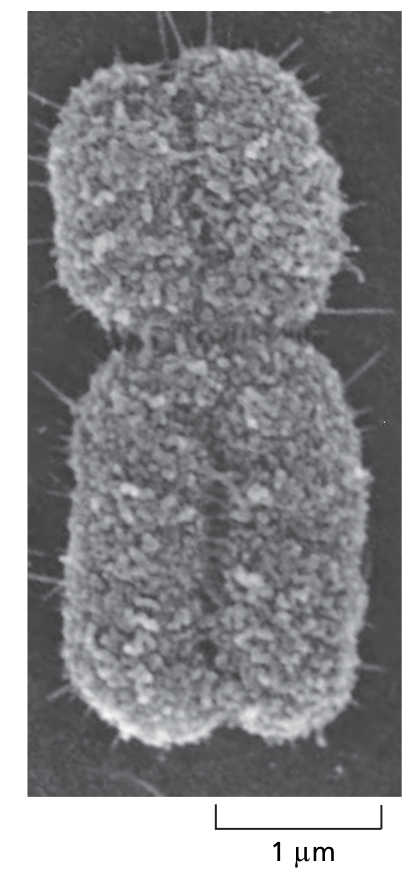 Centromera
Kromosomi
Nositelji genetske informacije
Kondenzirani oblik DNK molekule
Alberts: Molecular Biology of the Cell
[Speaker Notes: Stanica ih želi ispravno podijeliti, svaka stanica kćer mora dobiti po jedan od svakog tipa kromosoma.]
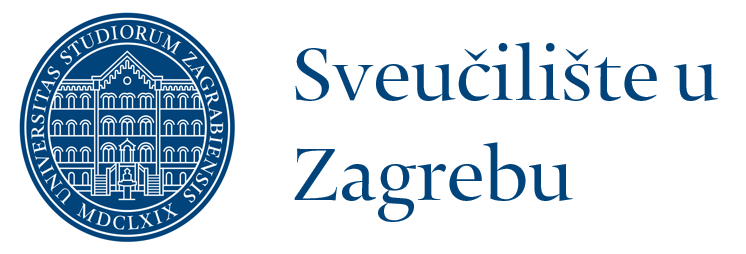 Mikrotubuli
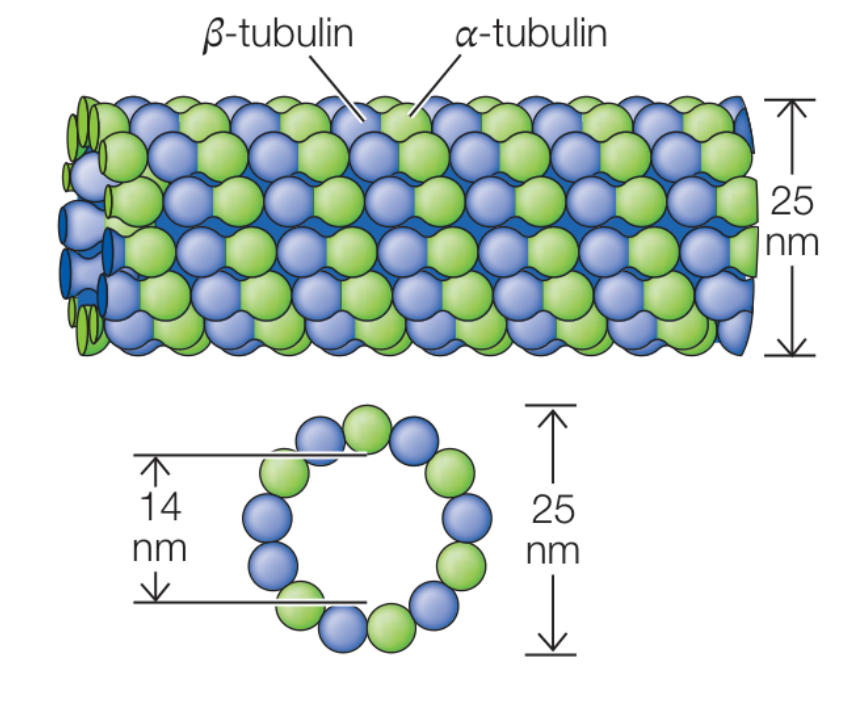 Polimeri proteina tubulina
Usmjereni – plus i minus kraj
“Tračnice” po kojima se kreću
    motorni proteini
Alberts: Molecular Biology of the Cell
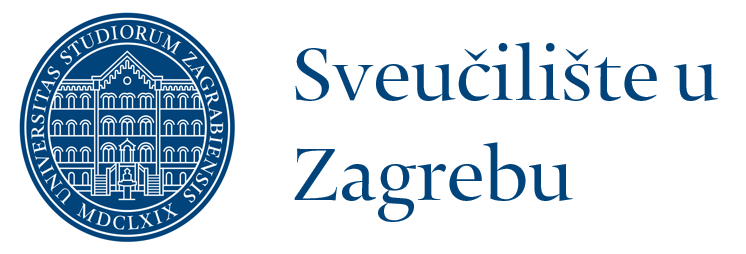 Mikrotubuli
Usmjerenost  dvije moguće orijentacije
Paralelna
Antiparalelna
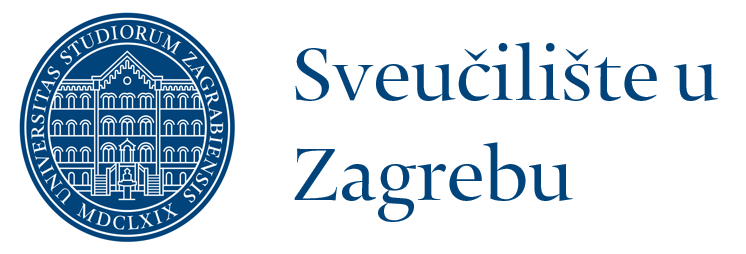 Mikrotubuli
Dinamička nestabilnost
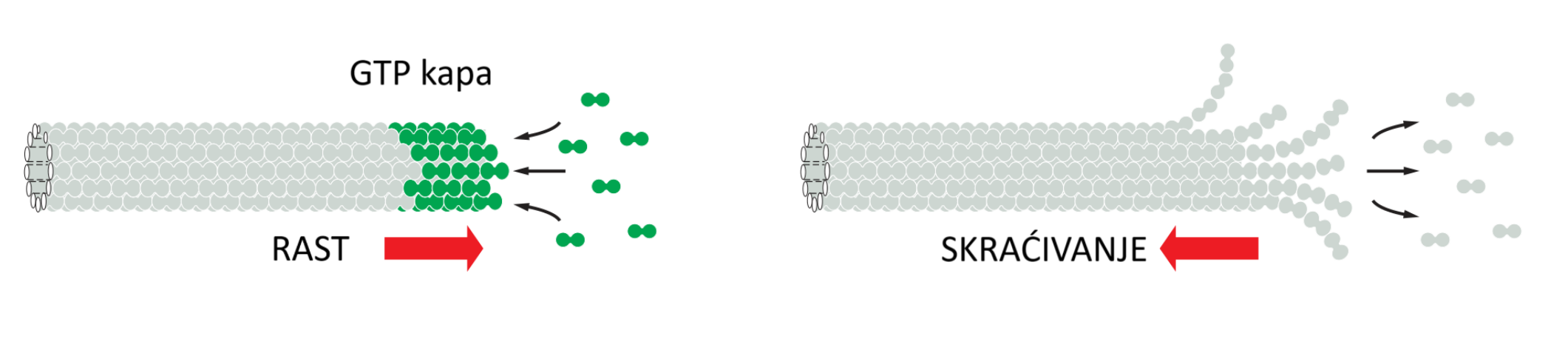 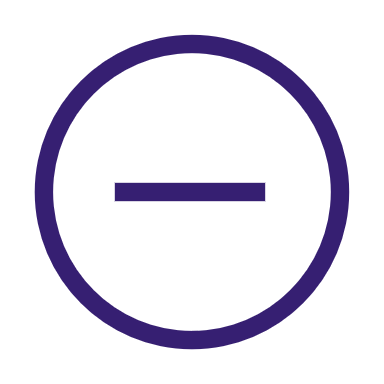 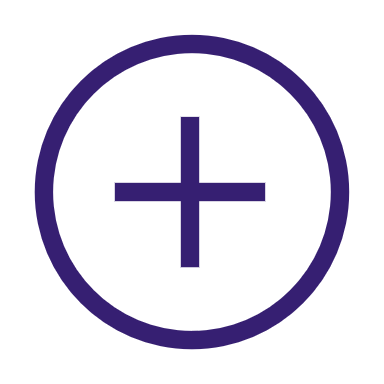 Sporija dinamika
Brža dinamika
Alberts: Molecular Biology of the Cell
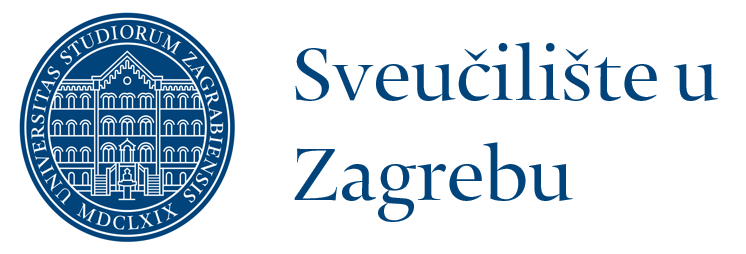 Mikrotubuli
Tok mikrotubula – eng. microtubule flux
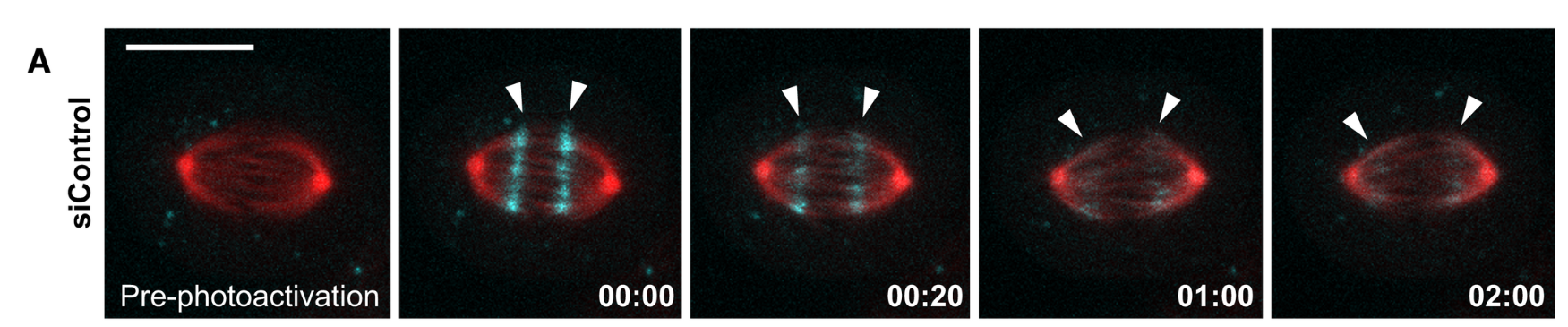 Steblyanko et al.
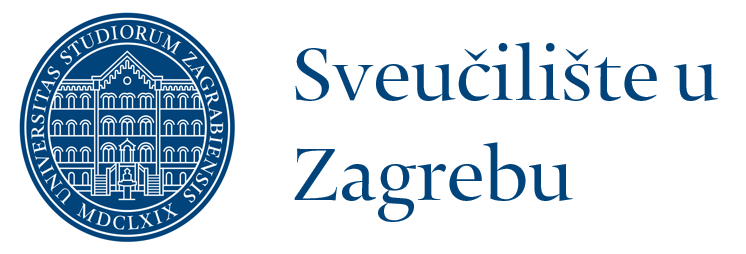 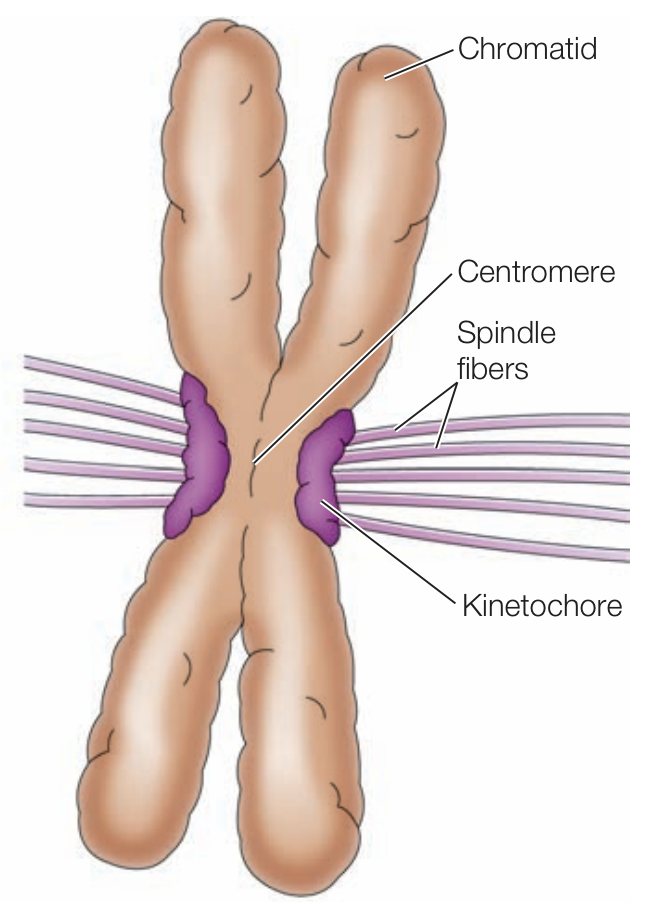 Kinetohora
Proteinski kompleks na kromosomu
Mjesto spajanja kromosoma i mikrotubula
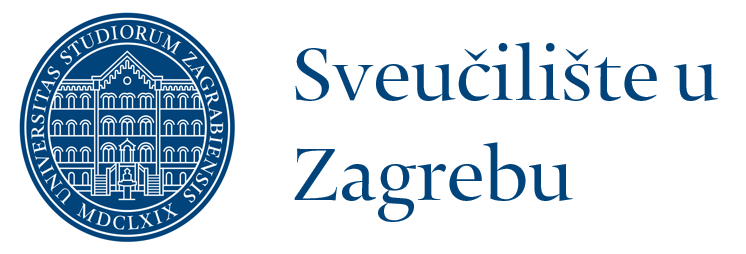 Motorni proteini
“Radni strojevi” stanice
Pretvaraju kemijsku energiju u mehanički rad (direktno!)
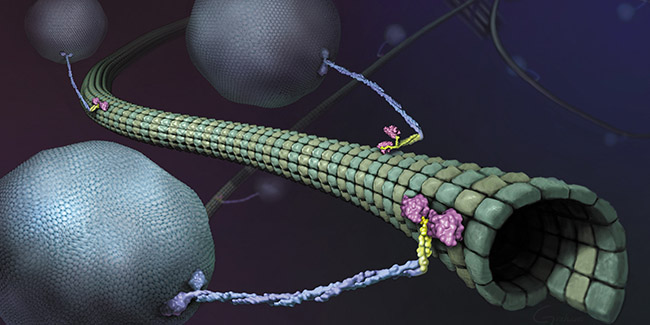 Vale Lab HHMI
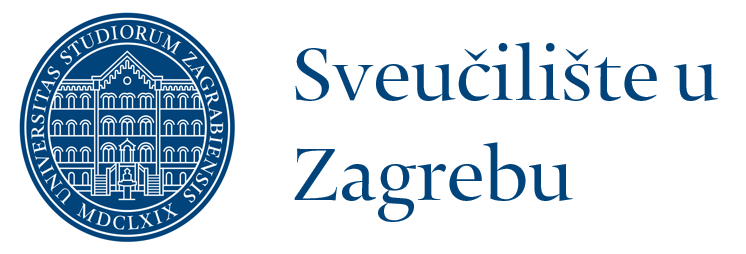 Motorni proteini
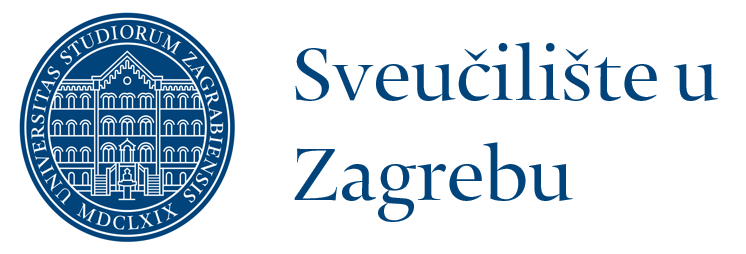 Motorni proteini
Force-velocity relacija
Brzina motora ovisi o sili kojom na njega djelujemo!
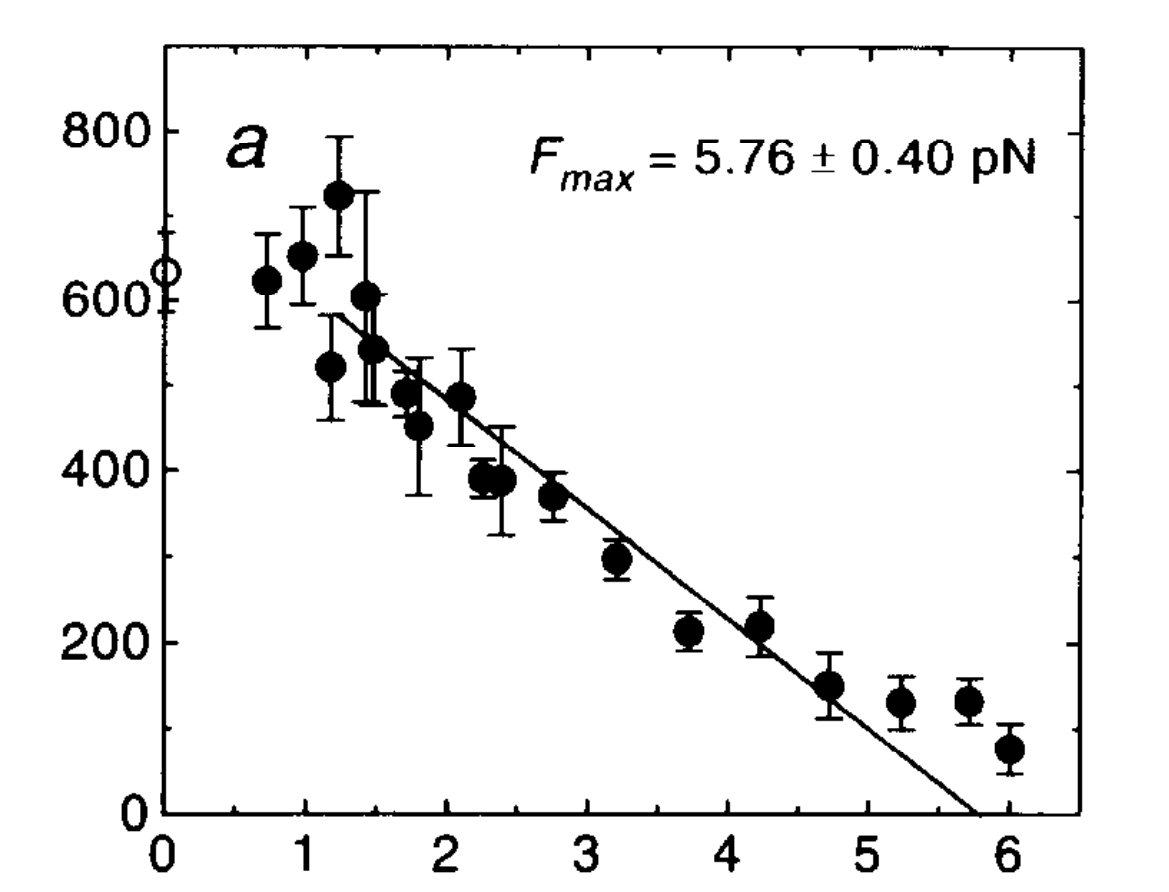 Svoboda et al.
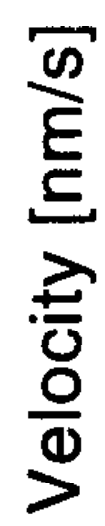 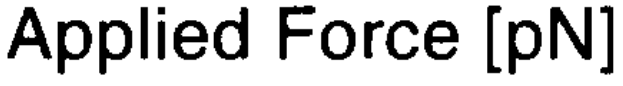 [Speaker Notes: Djelovanjem sile mijenjamo Gibbsovu slobodnu energiju motornog proteina.
Mijenjamo vjerojatnost koračanja u dobrom smjeru mijenjanjem vjerojatnosti hidrolize ATP-a.]
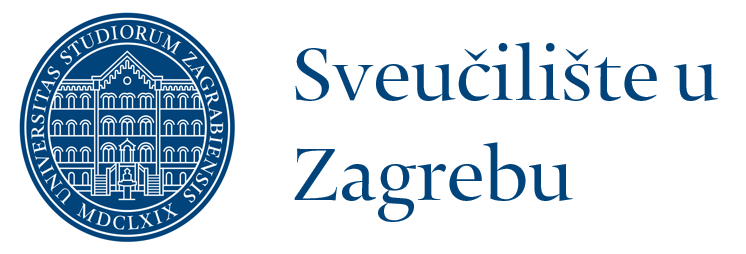 Crosslinkeri
Pasivni elementi
Povezuju susjedne paralelne mikrotubule
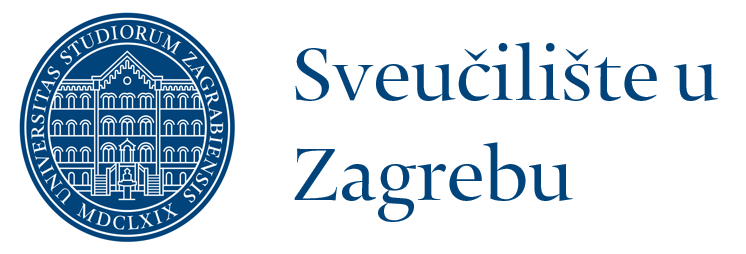 Diobeno vreteno
Sastavljeno od mikrotubula
Koordinira kromosome u diobi
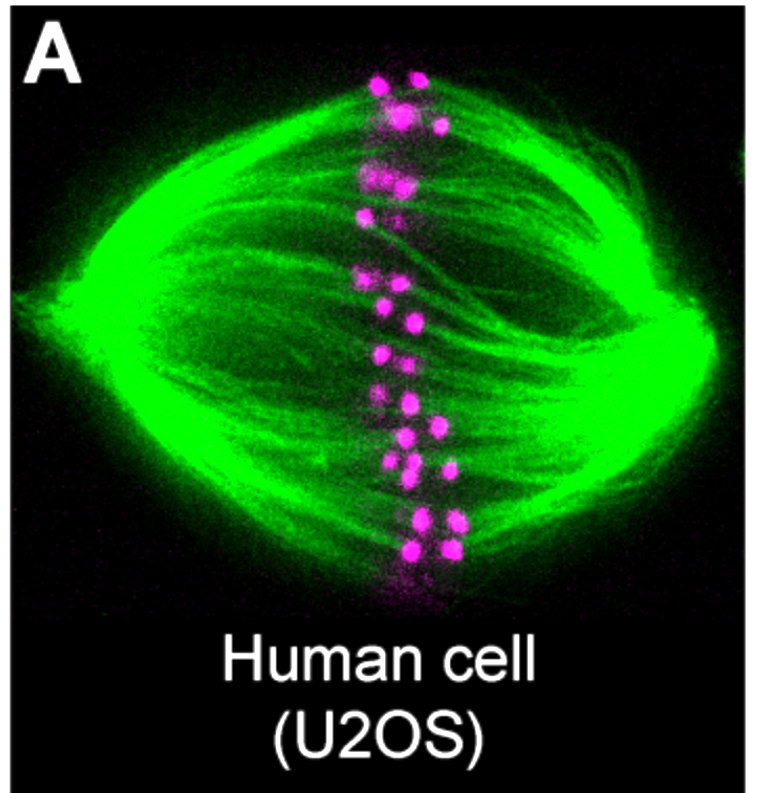 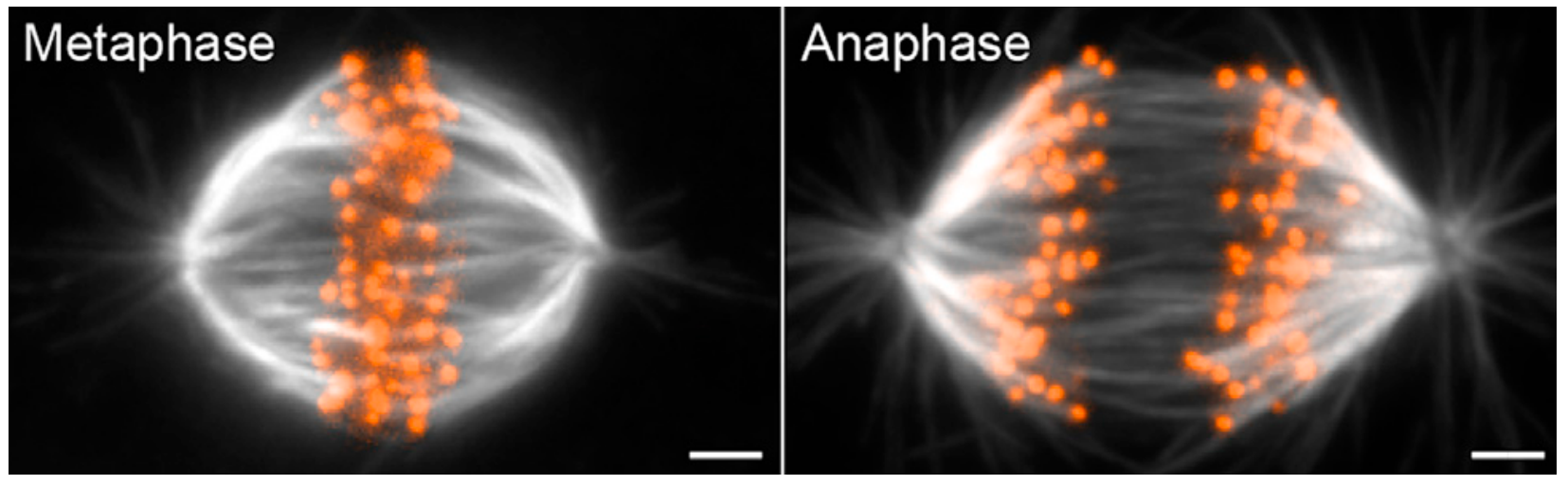 Pavin & Tolić, Mechanobiology (2021)
Tolić et al., Helical twist (2019)
02
Dosadašnji modeli centriranja
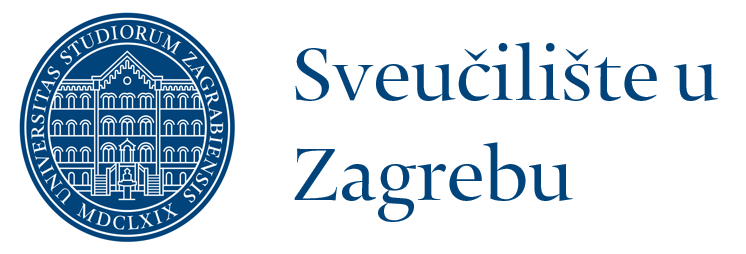 Centriranje kinetohornim vlaknom
Dulji mikrotubul postaje nestabilniji
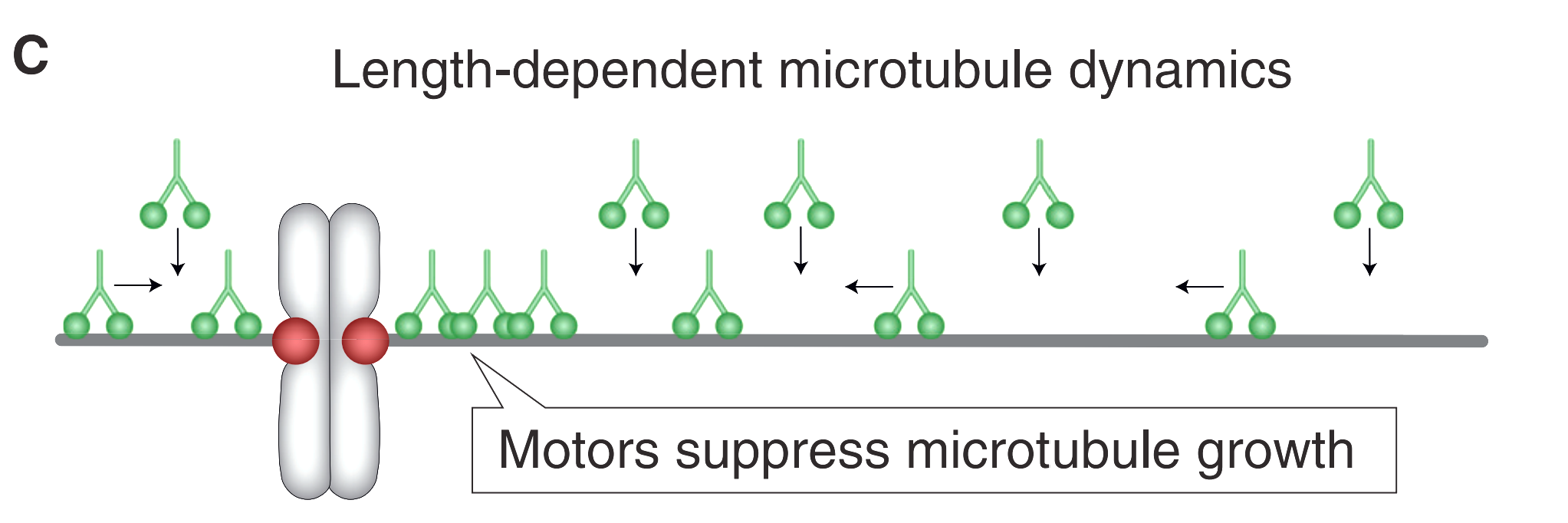 Risteski  et al. (2021)
[Speaker Notes: Nakupljanje motornih proteina na duljem mikrotubulu uzrokuje učestaliju depolimerizaciju
Veća vjerojatnost da će kraći MT rasti a dulji se skraćivati
Gornja shema je pojednostavljena, u stvarnosti je process stohastički]
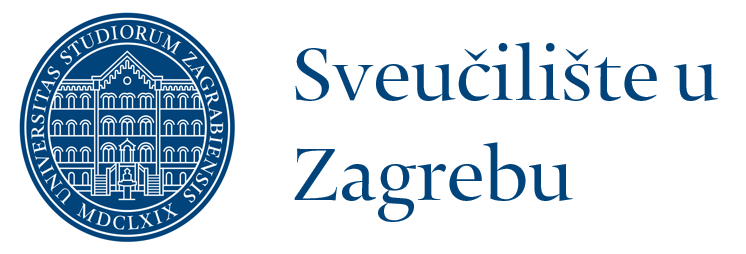 “Polar ejection forces”
Risteski et al. (2021)
[Speaker Notes: Sila ovisi o udaljenosti na 3 načina
1. Što je kromosom dalje, to manje mikrotubula vidi (1/r^2 zakon)
2. Duljih mikorutubla ima eksponencijalno manje
3. Dulji mikorutubi će se lakše saviti (buckling, Eulerova sila)]
03
Novi model centriranja
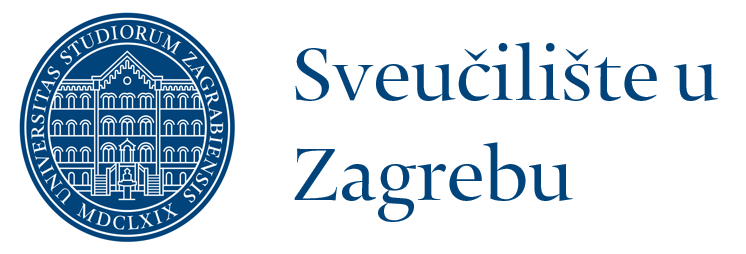 Centriranje tokom mikrotubula
kinetohore
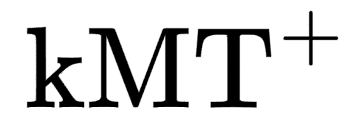 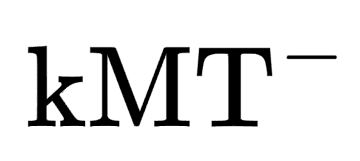 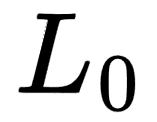 [Speaker Notes: Uvodimo elemente modela korak po korak
L0 je ukupna duljina diobenog vretena
Imamo kinetochore (kuglice) i na svaku povezan kinetohorni mikrotubul
Minus je lijeva strana, plus desna strana modela]
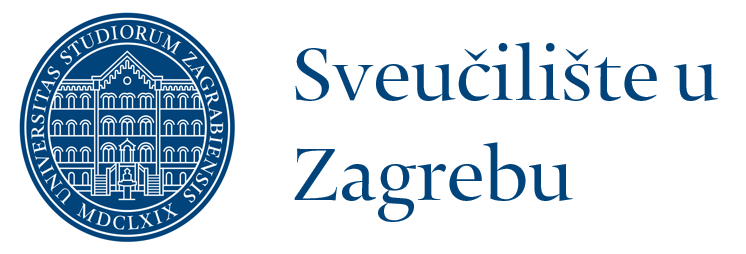 Centriranje tokom mikrotubula
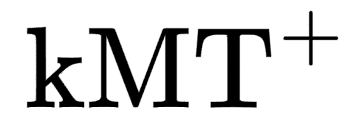 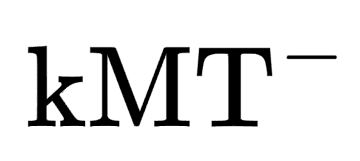 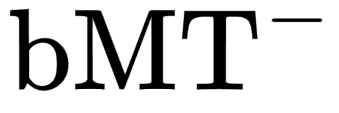 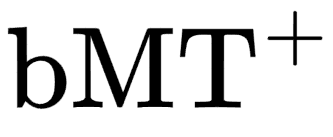 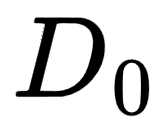 [Speaker Notes: Dodajemo premosne microtubule
Ukupna duljina preklopa premosnih mikrotubula je D0]
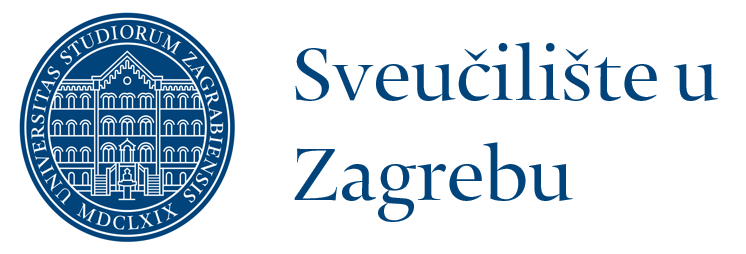 Centriranje tokom mikrotubula
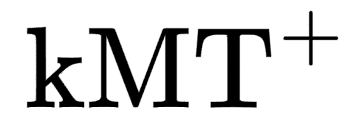 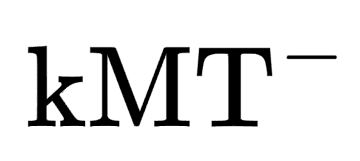 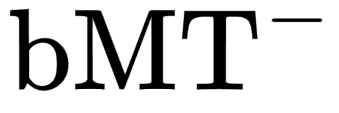 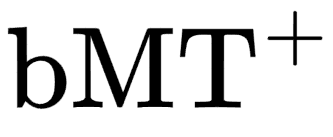 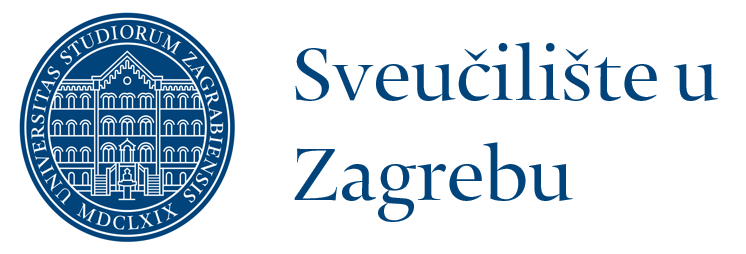 Centriranje tokom mikrotubula
crosslinkeri
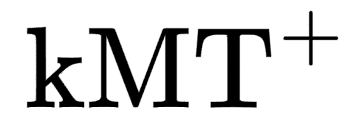 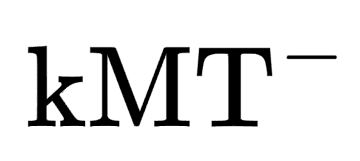 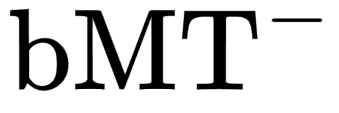 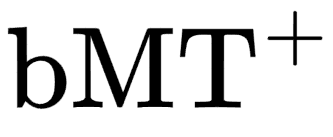 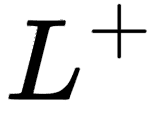 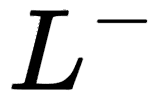 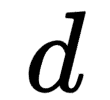 [Speaker Notes: Crosslinkeri su proteini koji povezuju paralelne microtubule
Shematski označeni narančastim poveznicama]
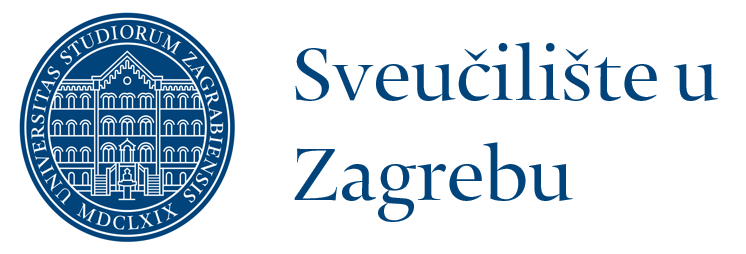 Centriranje tokom mikrotubula
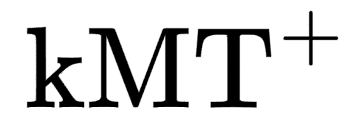 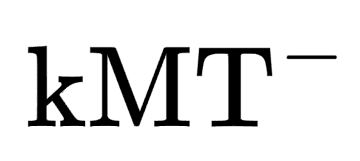 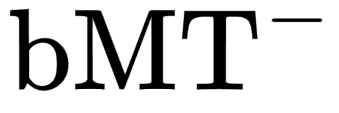 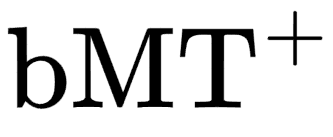 [Speaker Notes: Dulji preklop = više crosslinkera]
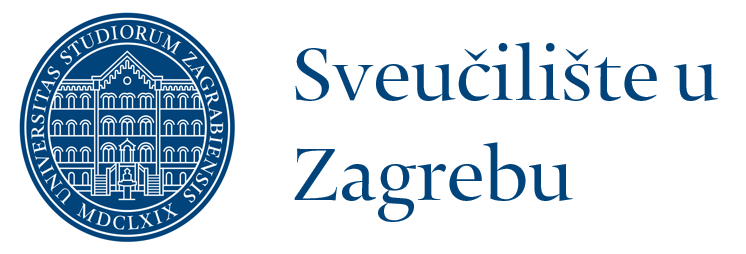 Centriranje tokom mikrotubula
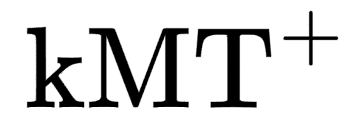 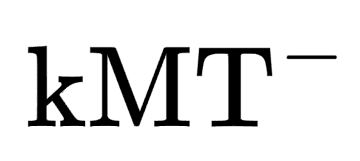 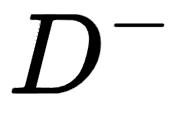 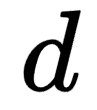 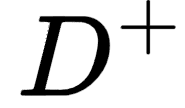 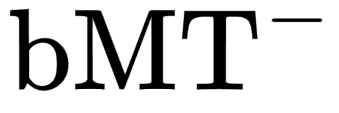 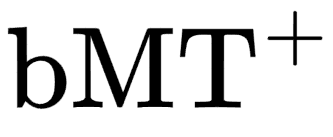 motorni proteini
[Speaker Notes: Motorni proteini – u antiparalelnom preklopu
Označeni crnim iksevima]
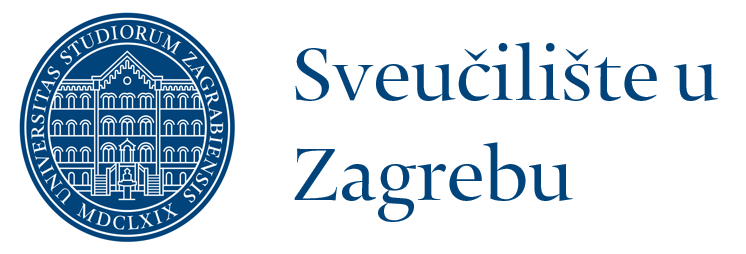 Centriranje tokom mikrotubula
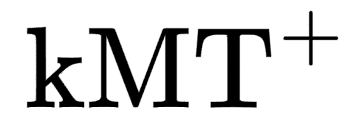 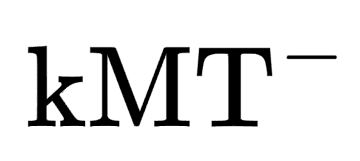 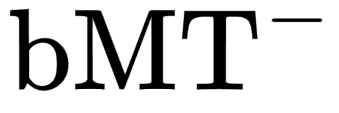 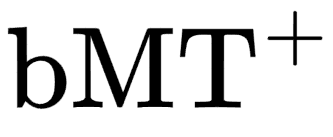 [Speaker Notes: Dulji preklop = više motora
Radi jasnoće skice ne sve motore, samo reprezentante]
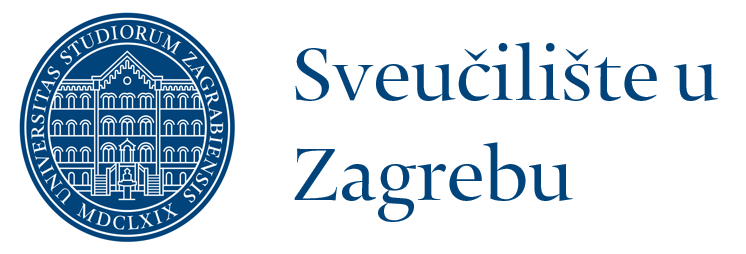 Centriranje tokom mikrotubula
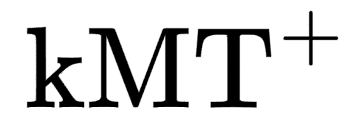 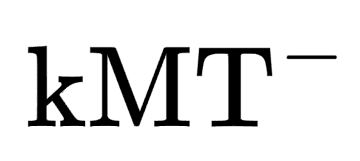 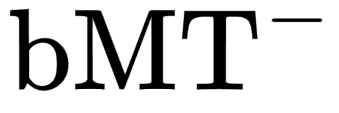 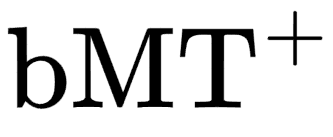 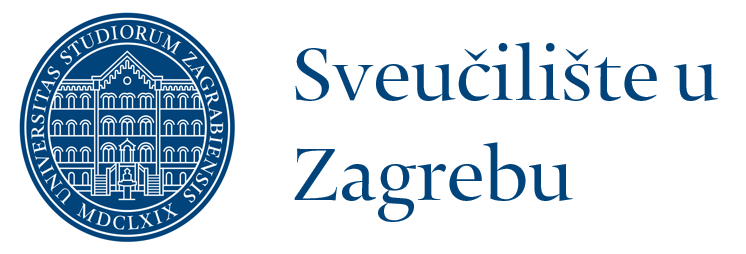 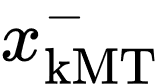 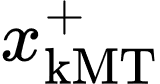 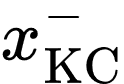 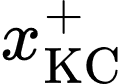 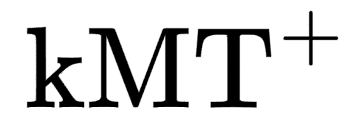 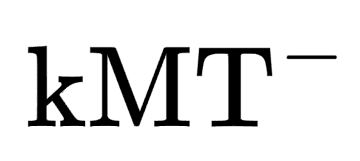 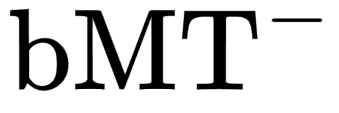 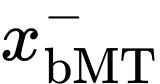 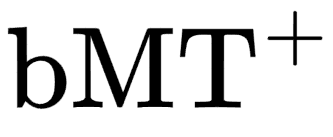 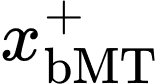 [Speaker Notes: Postavimo k.s. u središte vretena
Označimo položaje kinetohora i elemenata kMT i bMT]
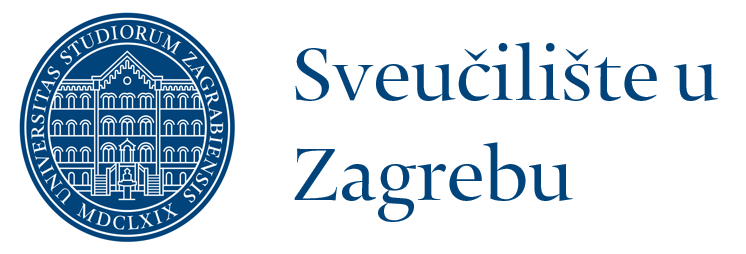 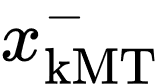 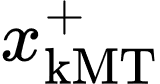 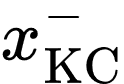 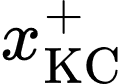 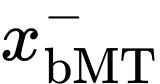 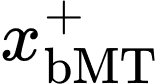 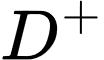 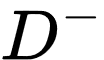 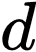 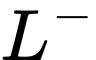 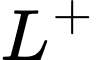 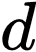 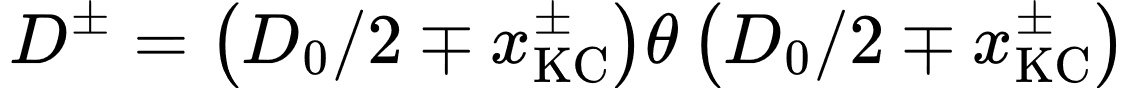 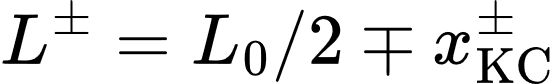 [Speaker Notes: Paralelni (crosslinkeri) i antiparalelni (motori) preklopi...
Matematički zapisujemo kao...]
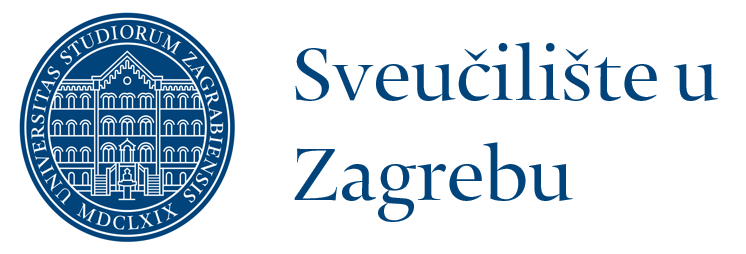 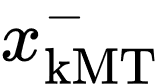 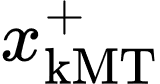 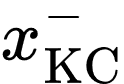 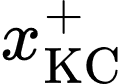 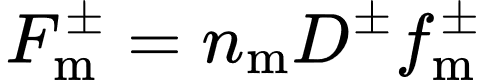 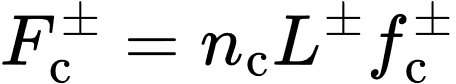 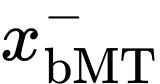 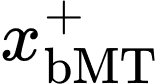 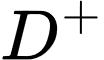 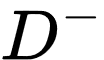 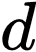 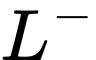 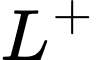 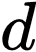 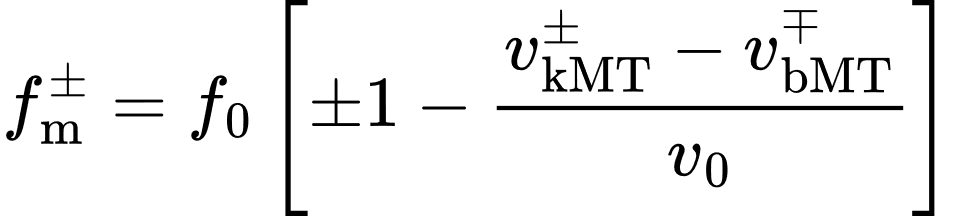 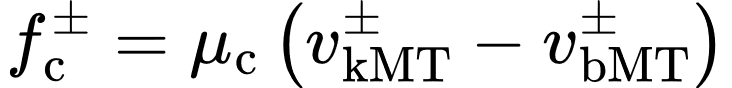 [Speaker Notes: Sliku držimo sa strane kao referencu.
Koje sile djeluju u modelu?
Sila motora, sila crosslinkera... Matematički izgledaju isto ali je fizika drugačija!
Mali f_c modeliramo kao efektivno trenje. Mali f_m je force-velocity relacija za motorne proteine.]
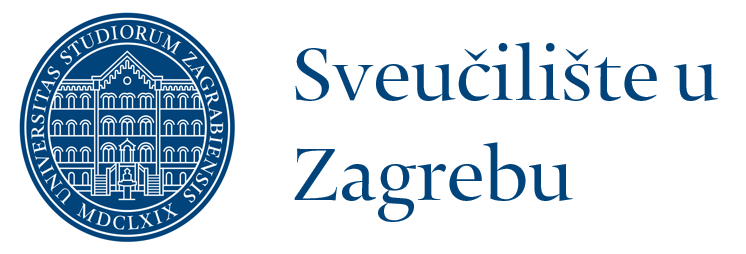 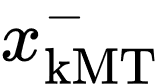 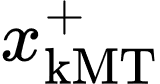 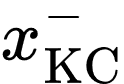 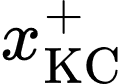 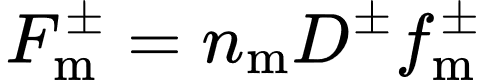 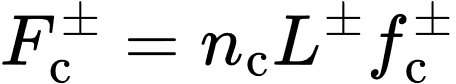 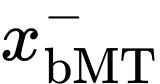 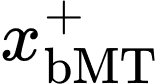 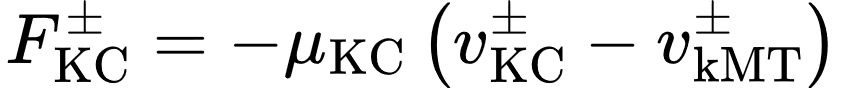 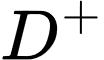 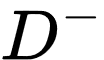 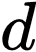 Ravnoteža sila:
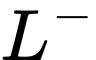 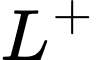 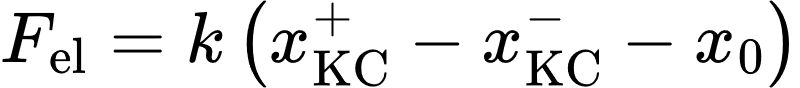 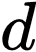 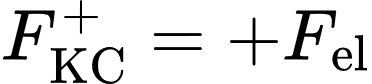 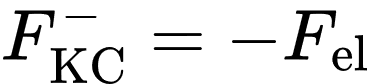 [Speaker Notes: Sad znamo koje sile djeluju  možemo postaviti jednadžbe ravnoteže i riješiti model!
Prvo se pitamo koje su sile na kinetohorama  elastična i interakcija s kMT-ovima]
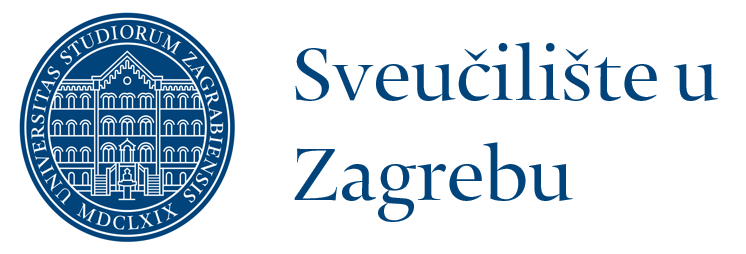 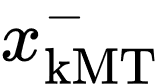 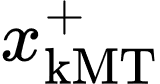 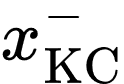 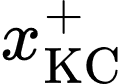 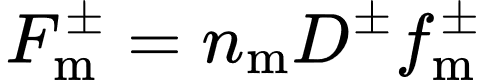 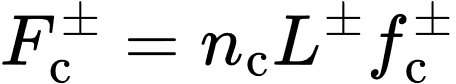 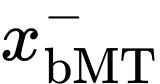 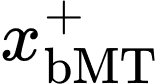 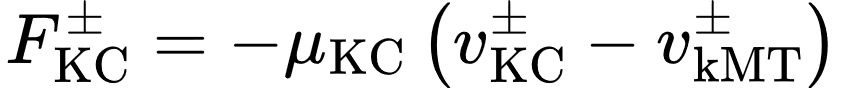 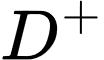 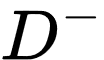 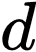 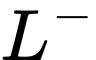 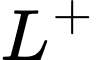 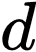 Ravnoteža sila na kMT-ovima:
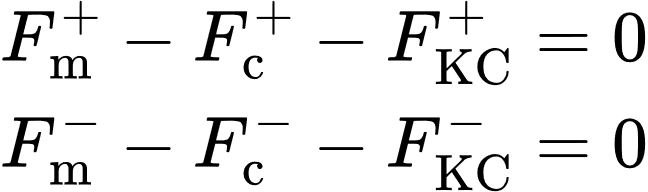 [Speaker Notes: Sad znamo koje sile djeluju  možemo postaviti jednadžbe ravnoteže i riješiti model!
Ravnoteža sila na kMT-ovima  kinetohora, paralelni bMT crosslinkeri i antiparalelni bMT motori]
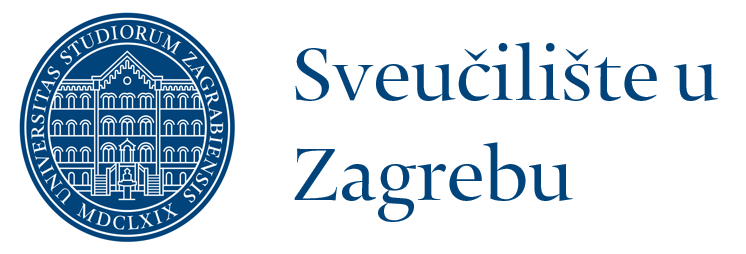 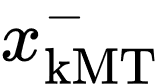 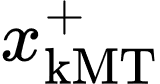 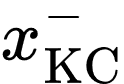 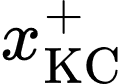 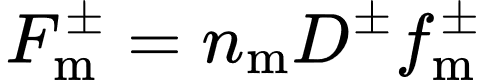 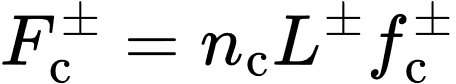 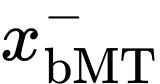 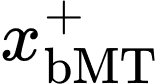 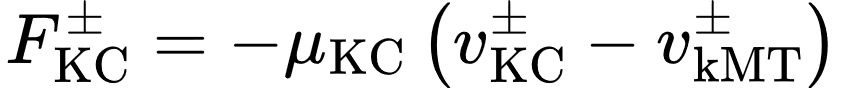 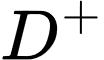 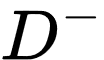 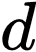 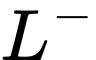 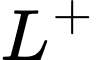 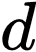 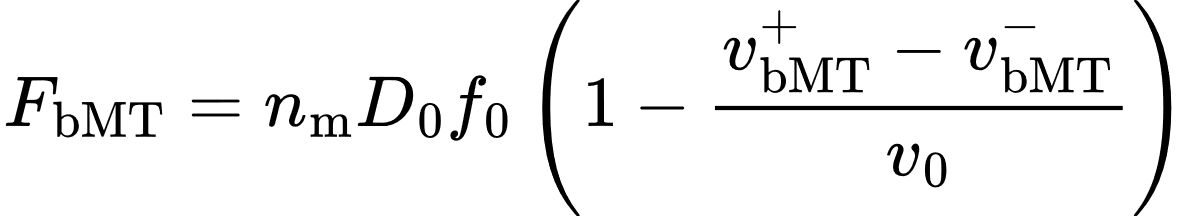 Ravnoteža sila na bMT-ovima:
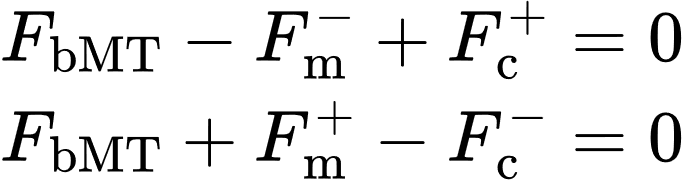 [Speaker Notes: Na bMT djeluju motori u antiparalelnom preklopu bMT-ova, motori u antiparalelnom preklopu s kMT-om i crosslinkeri u paralelnom preklopu.]
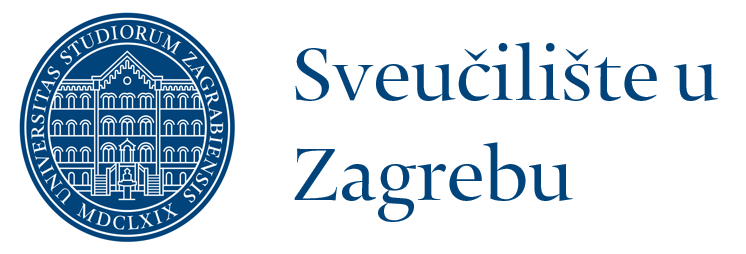 Aproksimacije
Problem: sustav jednadžbi ravnoteže sila je vezan sustav diferencijalnih jednadžbi.
Rješenje: razumne aproksimacije!
[Speaker Notes: Želimo pojednostavniti jednadžbe koje imamo.]
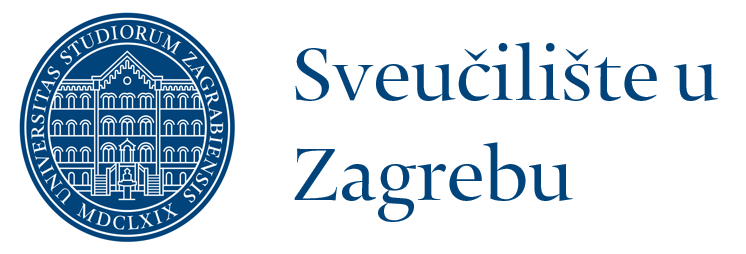 Aproksimacije
1) Obje kinetohore gibaju se istom brzinom
2) Brzina toka premosnih
mikrotubula je konstantna
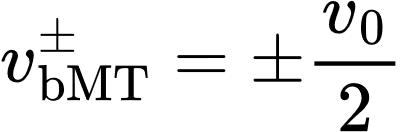 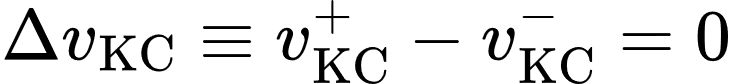 [Speaker Notes: Uvedemo vremensku i prostornu skalu, omjer udaljenosti kinetohora i t_c je deltav_KC
Raspišemo jednadžbu za bMT, uvrstimo parametre]
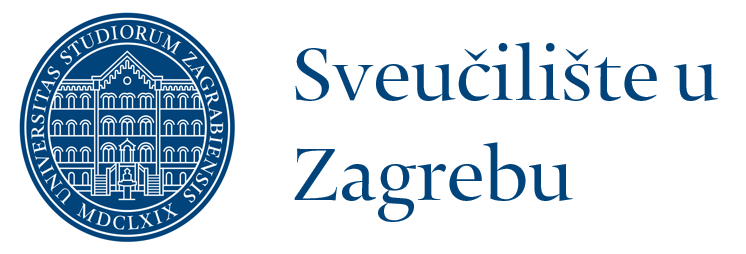 Konačne jednadžbe sustava
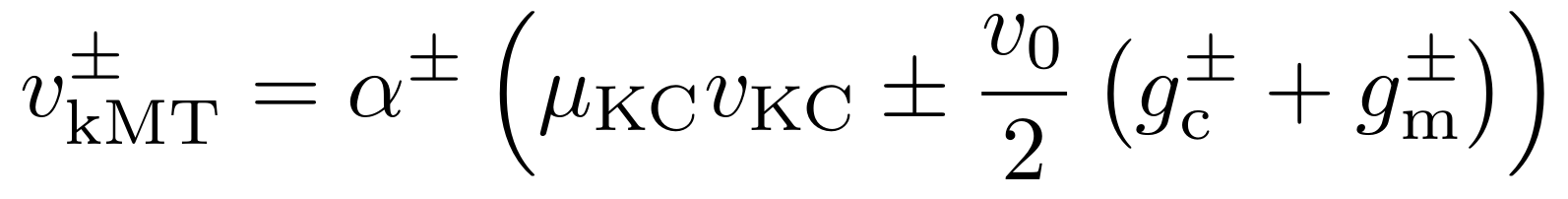 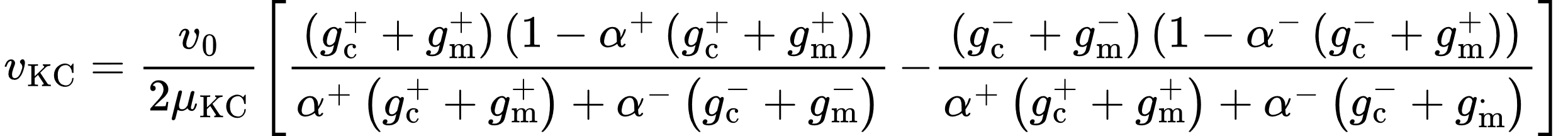 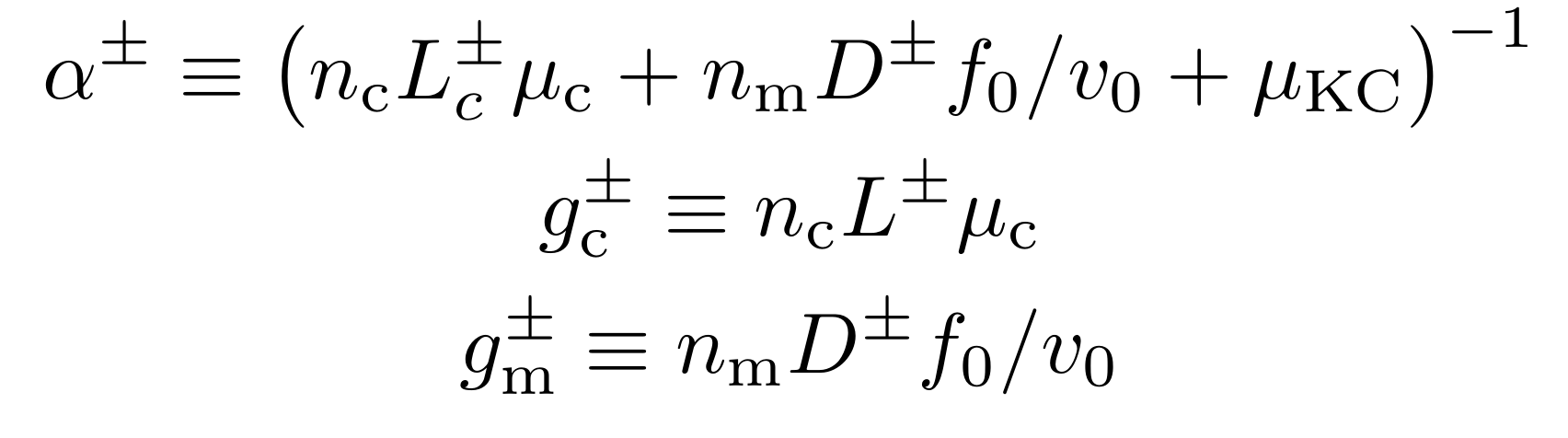 [Speaker Notes: Na kraju dobivamo ove dvije jednadžbe.
Korak po korak: kako su definirane pokrate -> ovise samo o geometriji i parametrima]
04
Rješenje modela
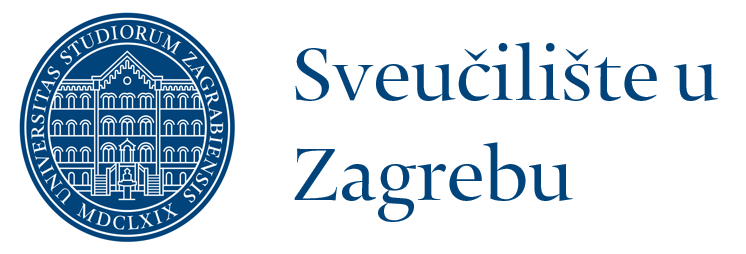 Numerička integracija
Što jednostavnije moguće
Metoda konačnih elemenata
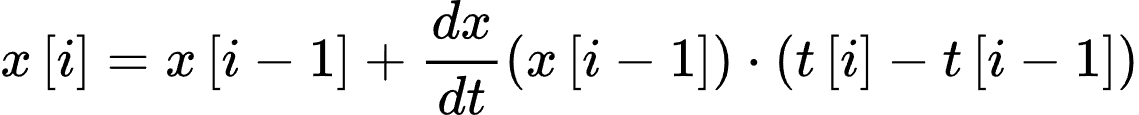 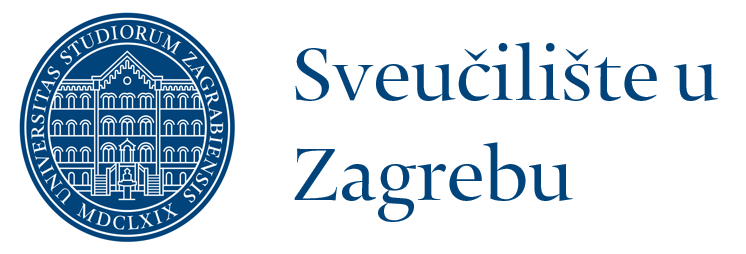 Parametri
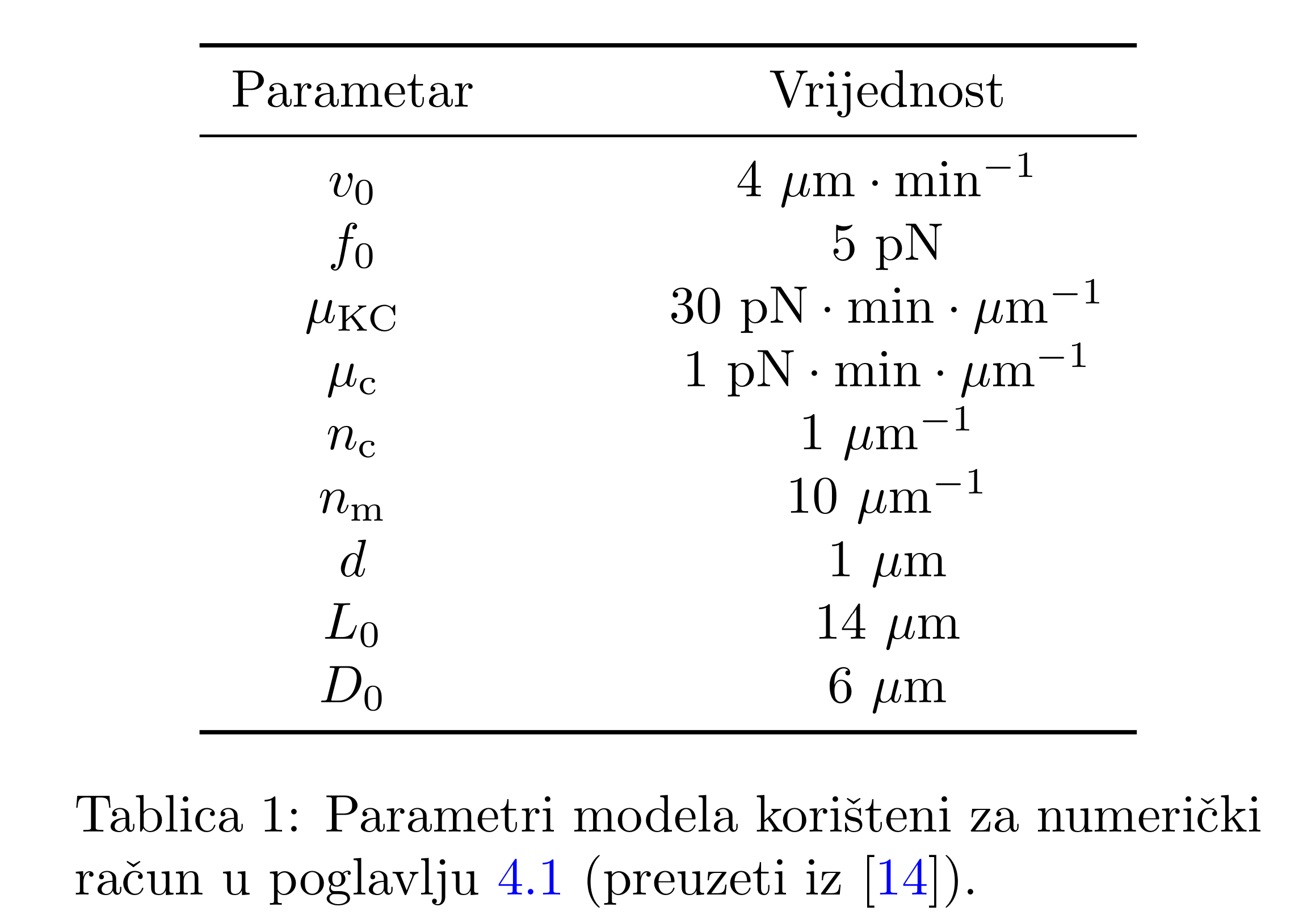 [Speaker Notes: Parametri prate Risteski (2022). Najmanje pouzdani su n_m, n_c
Nisu bitni brojevi, samo skala – mikrometri, minute, pikonjutni
Primijetite vrijednosti za n_c i n_m  to su okosnice za kasnije igranje s parametrima]
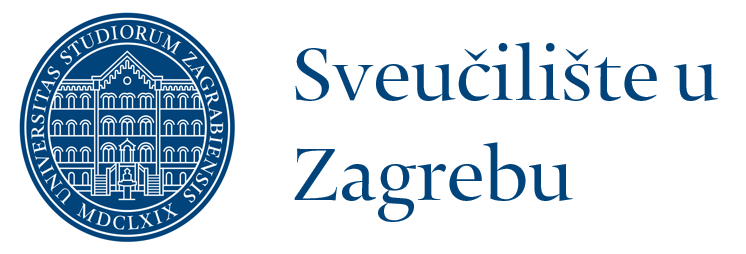 Položaj u vremenu
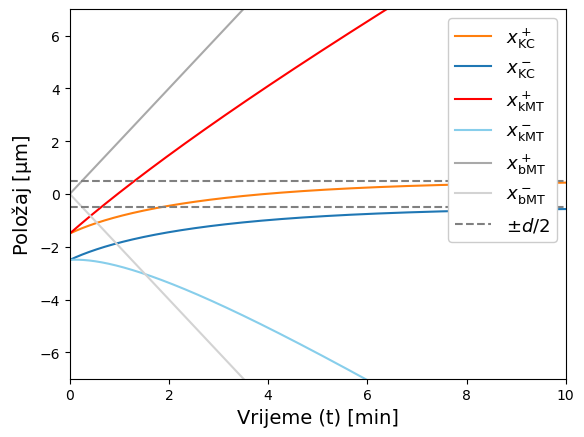 [Speaker Notes: Vidimo centriranje]
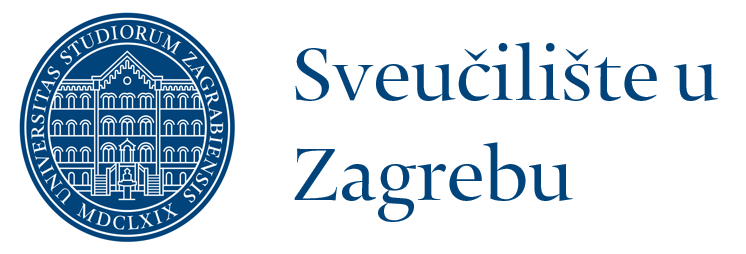 Položaj i brzina
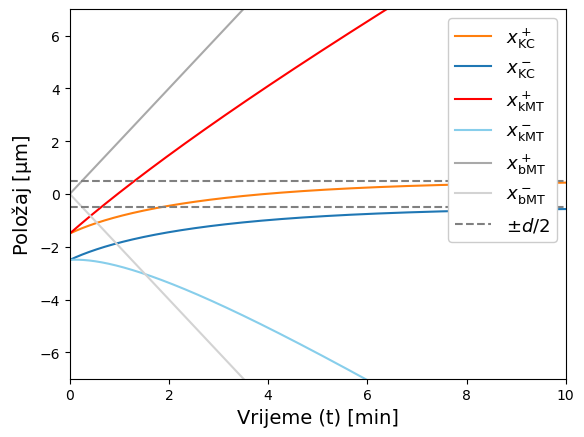 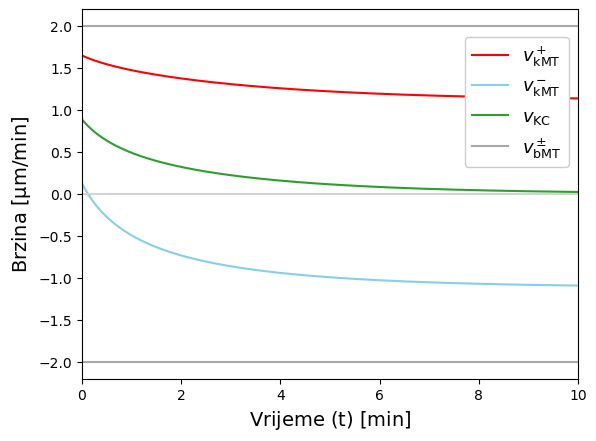 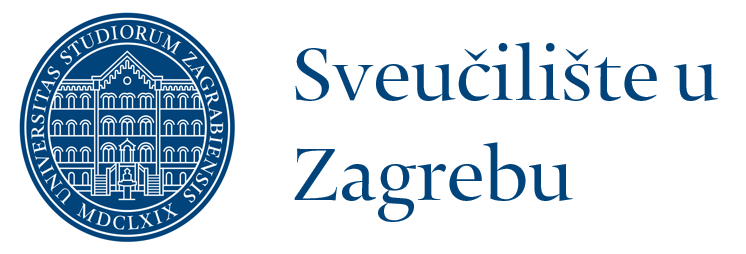 Što ako mijenjamo parametre?
crosslinkeri
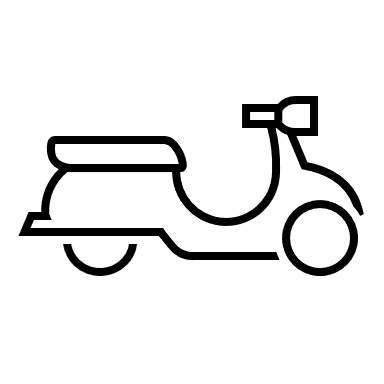 motori
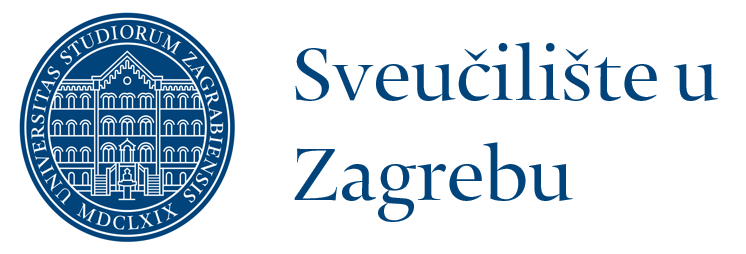 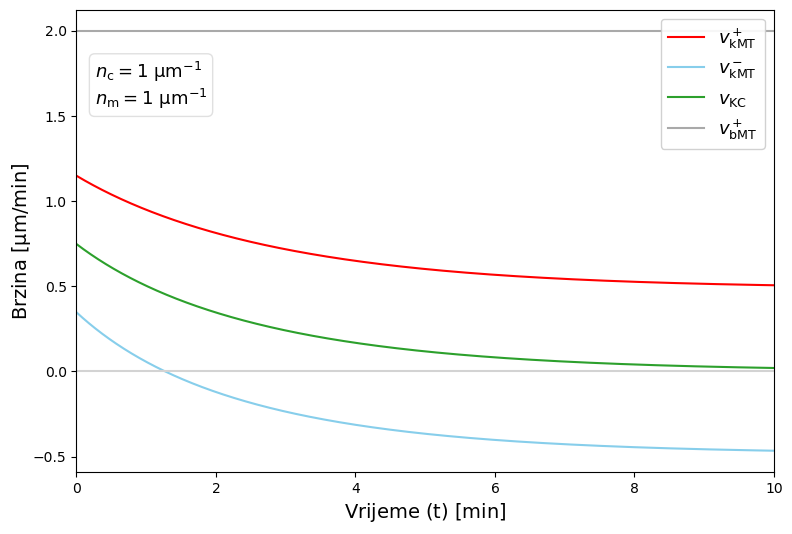 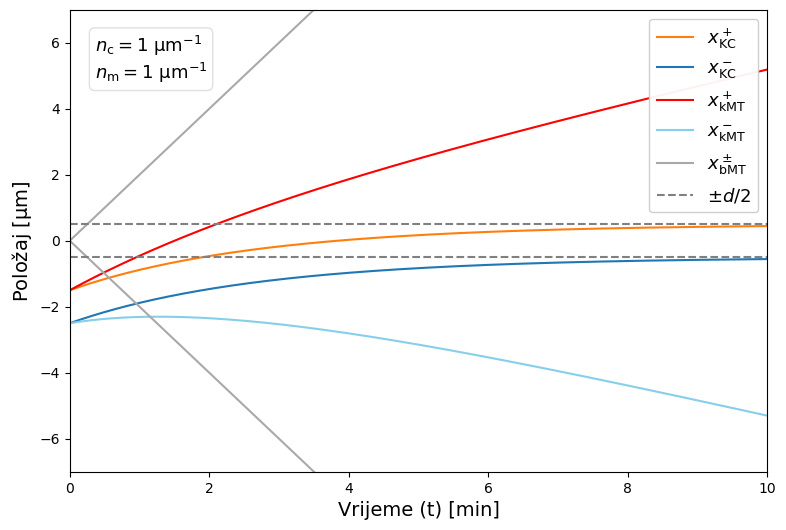 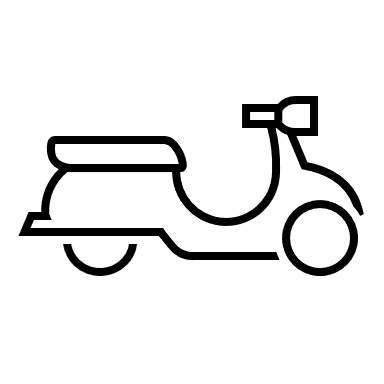 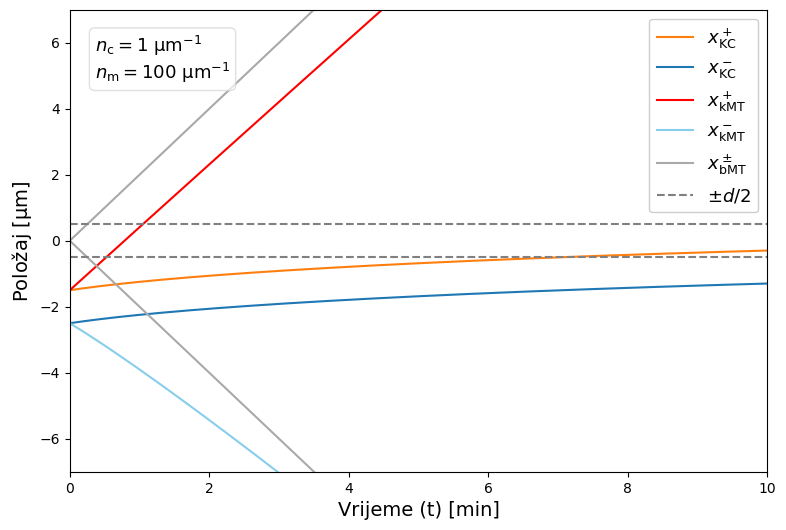 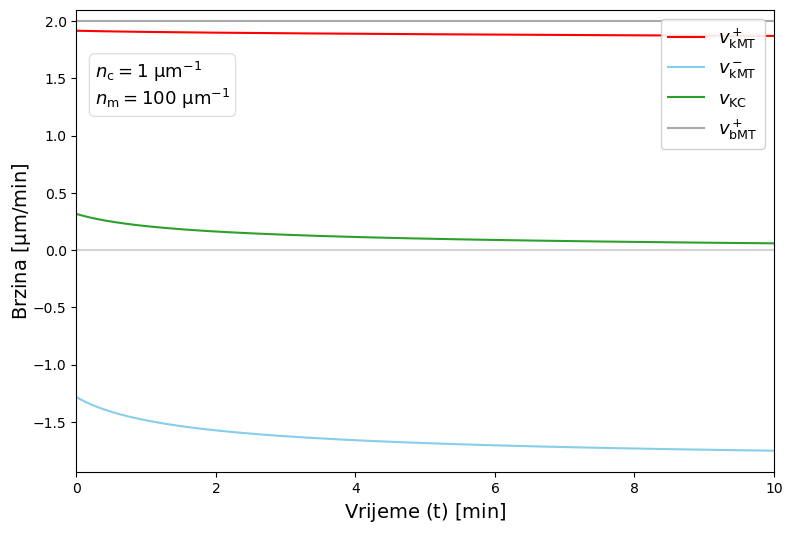 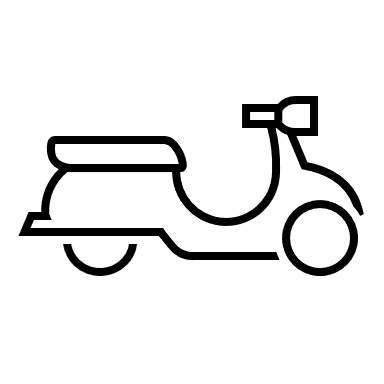 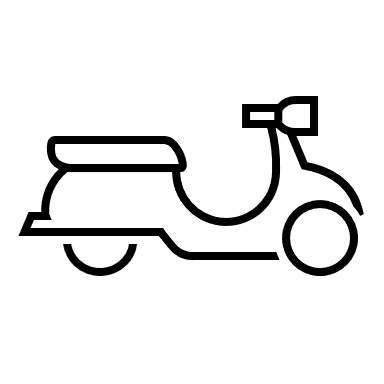 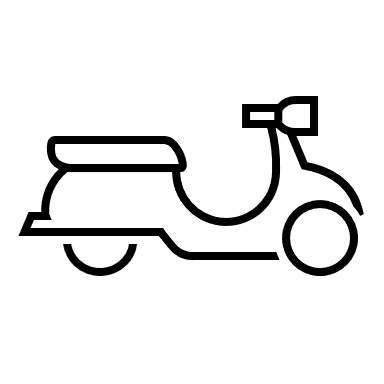 [Speaker Notes: Gore imamo malo motora, dolje puno
Vidimo da centriranje nije dobro s puno motora.]
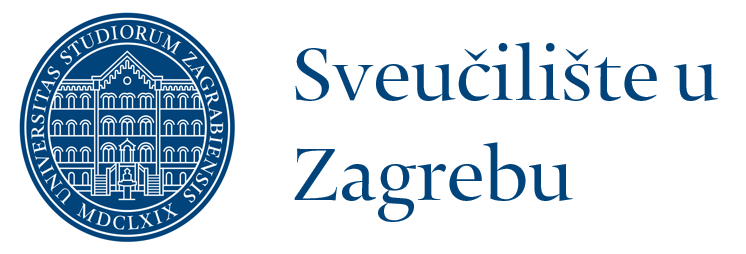 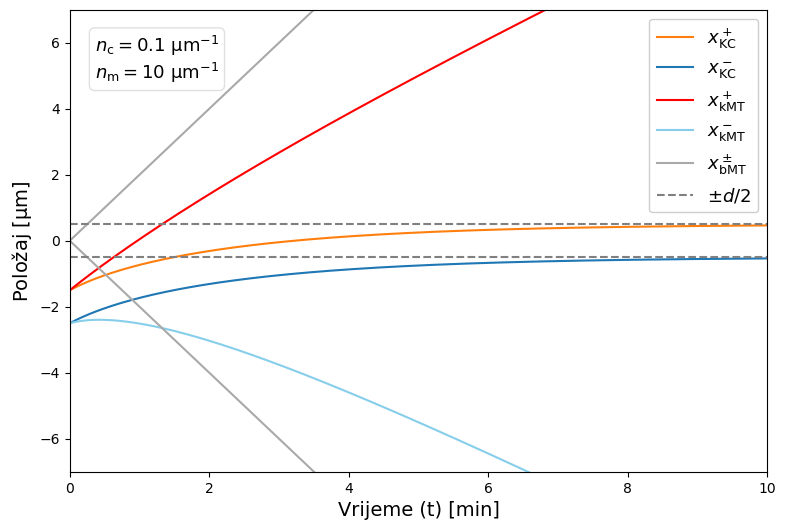 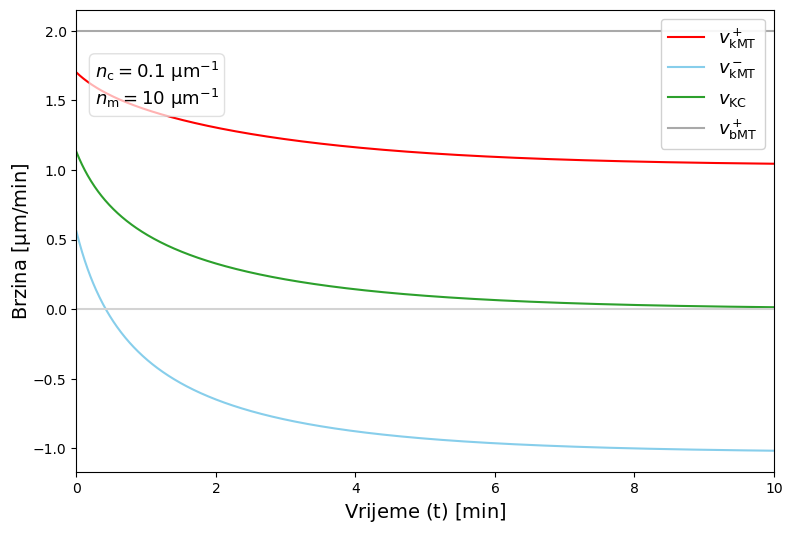 [Speaker Notes: Kako crosslinkeri utječu na centriranje?
Malo crosslinkera  imamo centriranje]
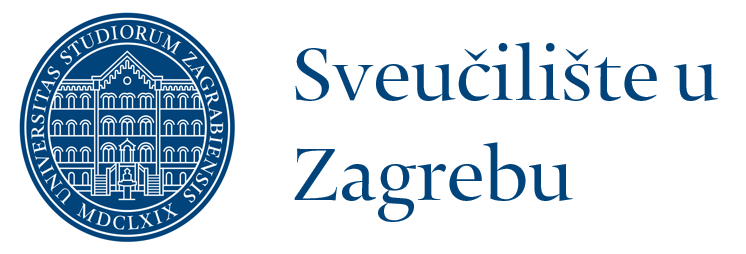 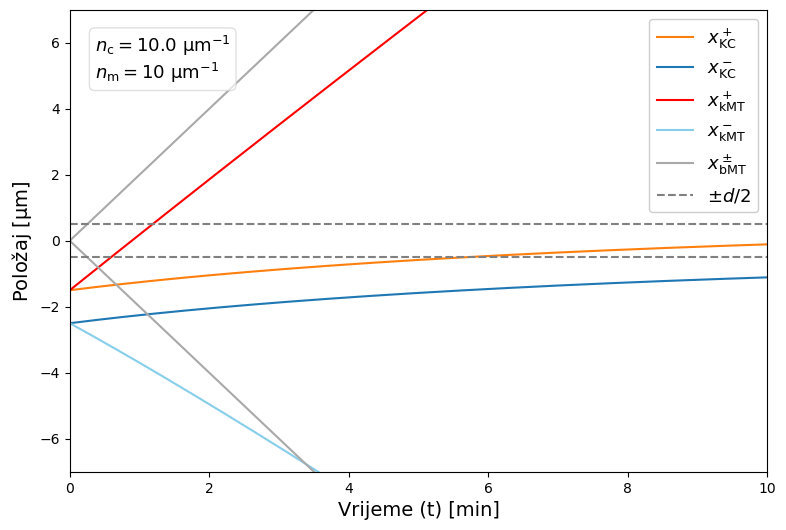 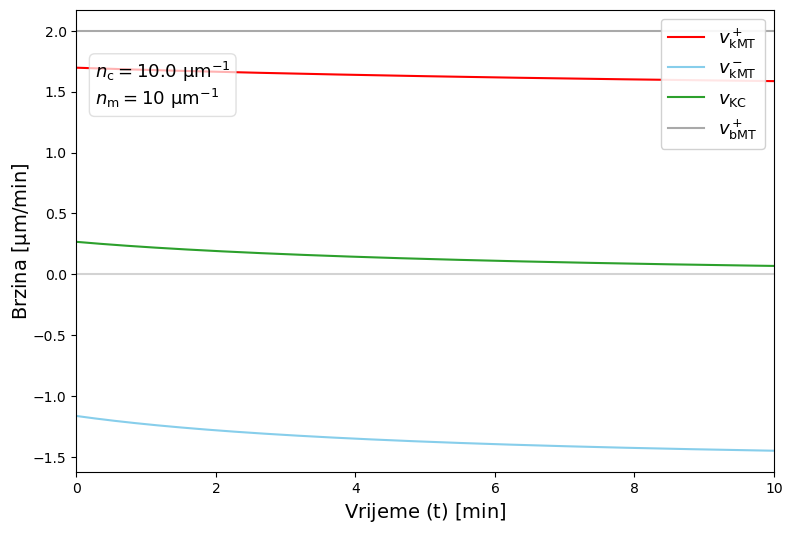 [Speaker Notes: Puno crosslinkera  slabije centriranje]
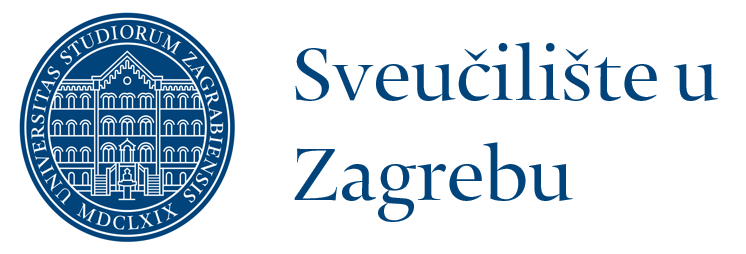 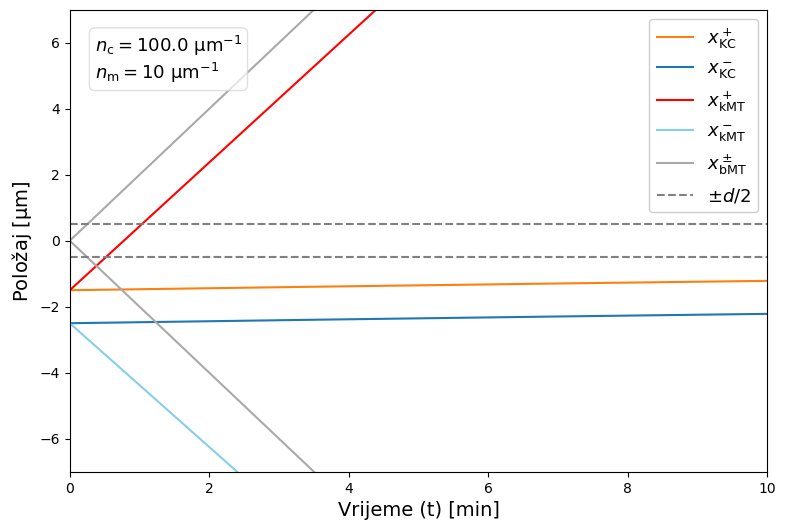 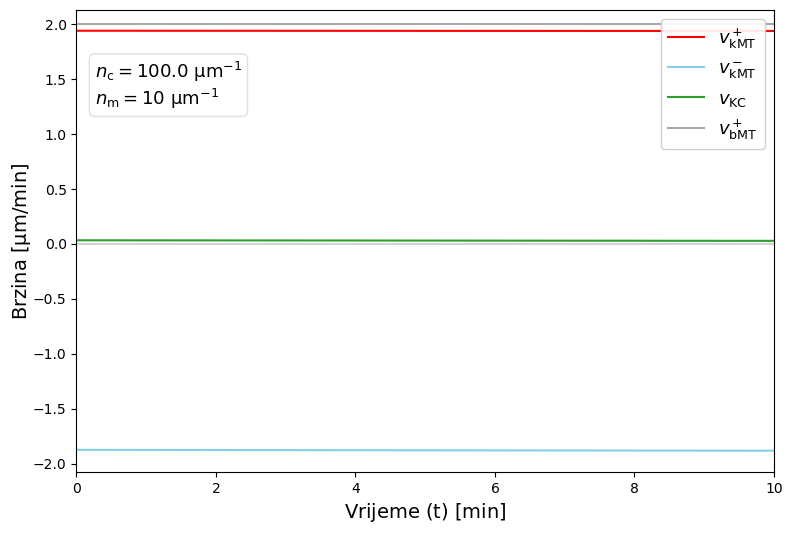 [Speaker Notes: Jako puno crosslinkera  nikakvo centriranje]
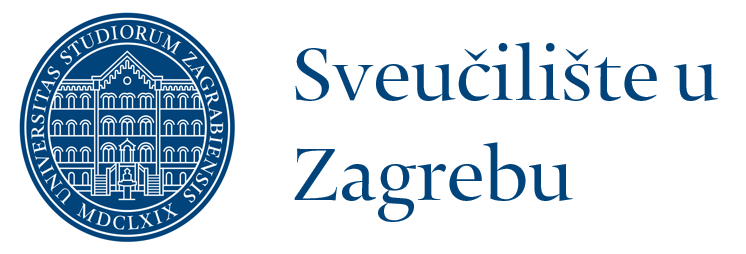 Preklop premosnih mikrotubula i koncentracija crosslinkera
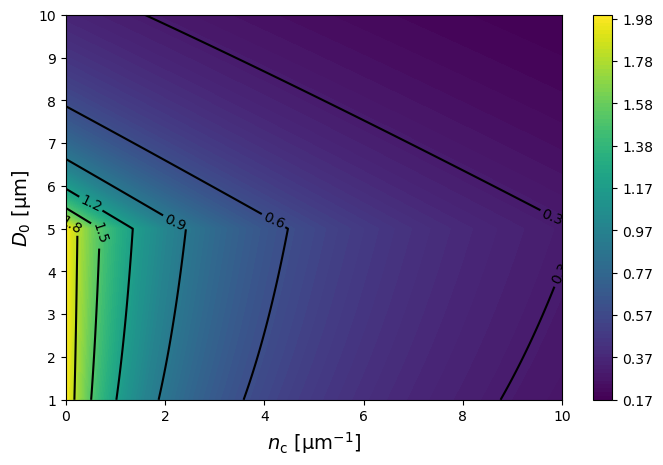 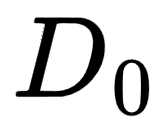 [Speaker Notes: Kako ovisi o preklopu bMT-ova?
Vidimo da jako ovisi o koncentraciji crosslinkera
Dosta nagli prijelaz kad je D0 ispod 5 mikrometara  nestaje antip. preklop sa strane kraćeg kMT-a (x0 = -2.5 mikrometara)
Nacrtati na ploču ako treba]
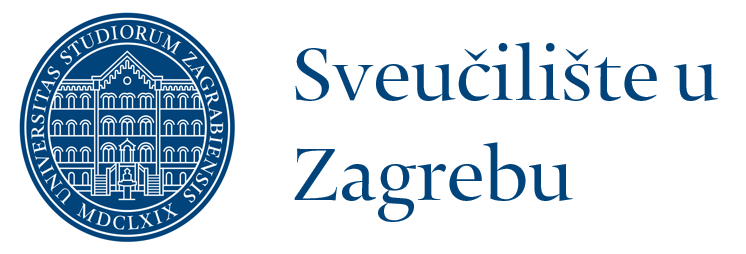 Preklop premosnih mikrotubula i koncentracija motora
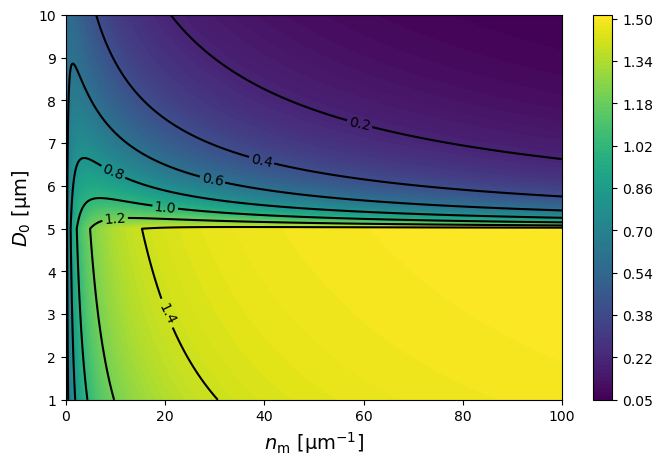 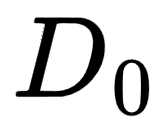 [Speaker Notes: Dosta nagli prijelaz kad je D0 ispod 5 mikrometara]
Pitanja?
Hvala na pažnji!
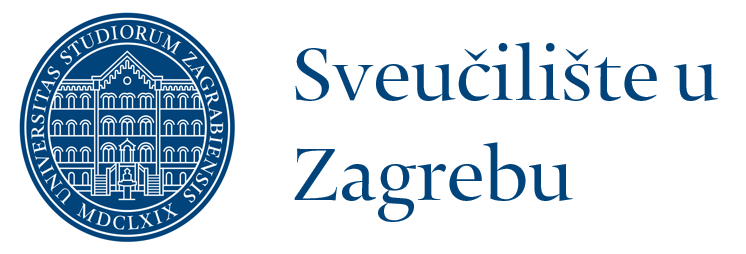 Reference
Pozadina – Nikon Small World 2022
Risteski, P., Jagrić, M., Pavin, N., & Tolić, I. M. (2021). Biomechanics of chromosome alignment at the spindle midplane
Risteski, P., Božan, D., Jagrić, M., Bosilj, A., Pavin, N., & Tolić, I. M. (2022). Length-dependent poleward flux of sister kinetochore fibers promotes chromosome alignment. Cell reports, 40(5)
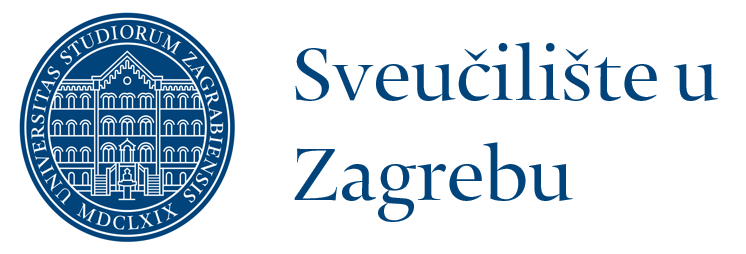 Reference
Dr. Cecil Fox (Photographer) - This image was released by the National Cancer Institute, an agency part of the National Institutes of Health, with the ID 2288
The Monaghan lab
Wikipedia contributors. (2024, January 22). Human embryonic development. In Wikipedia, The Free Encyclopedia. Retrieved 16:27, January 26, 2024, from https://en.wikipedia.org/w/index.php?title=Human_embryonic_development&oldid=1197970909
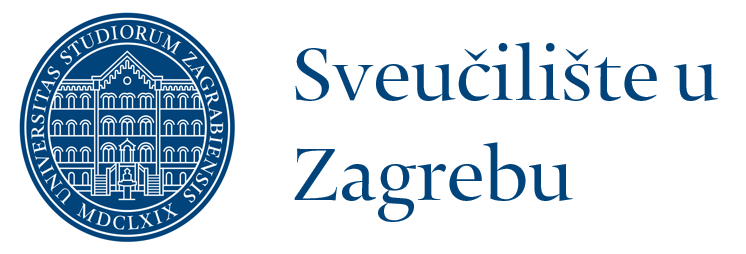 Reference
Wikipedia contributors. (2023, December 13). Cancer cell. In Wikipedia, The Free Encyclopedia. Retrieved 16:30, January 26, 2024, from https://en.wikipedia.org/w/index.php?title=Cancer_cell&oldid=1189773844
Alberts, B., Johnson, A. D., Lewis, J., Morgan, D., Raff, M. C., Roberts, K., Walter, P. (2015). Molecular Biology of the Cell. United Kingdom: Garland Science, Taylor and Francis Group.
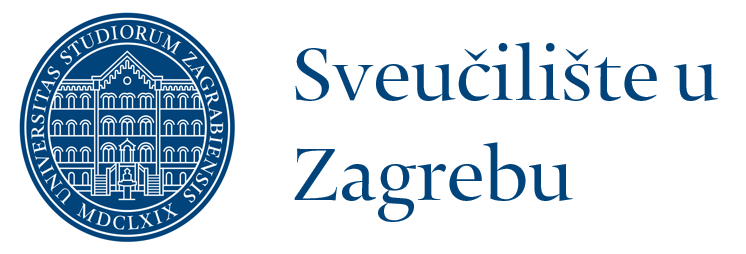 Reference
G.M. Cooper. The Cell: A Molecular Approach. Sinauer Series. Oxford University Press, Incorporated, 2019.
N.A. Campbell i dr. Biology: A Global Approach, Global Edition. Global Edition / English textbooks. Pearson, 2020.
Steblyanko, Y., Rajendraprasad, G., Osswald, M., Eibes, S., Jacome, A., Geley, S., ... & Barisic, M. (2020). Microtubule poleward flux in human cells is driven by the coordinated action of four kinesins. The EMBO journal, 39(23), e105432.
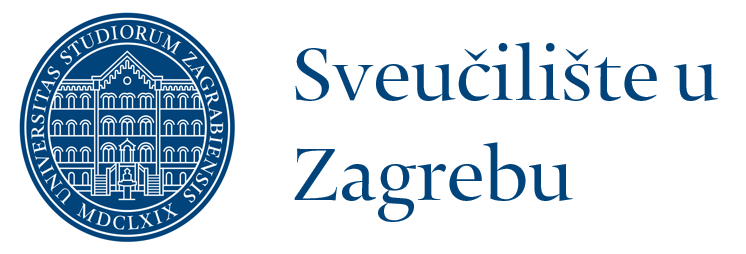 Reference
Pavin, N., & Tolić, I. M. (2021). Mechanobiology of the mitotic spindle. Developmental cell, 56(2), 192-201.
Tolić, I. M., Novak, M., & Pavin, N. (2019). Helical twist and rotational forces in the mitotic spindle. Biomolecules, 9(4), 132.
Svoboda, K., & Block, S. M. (1994). Force and velocity measured for single kinesin molecules. Cell, 77(5), 773-784.